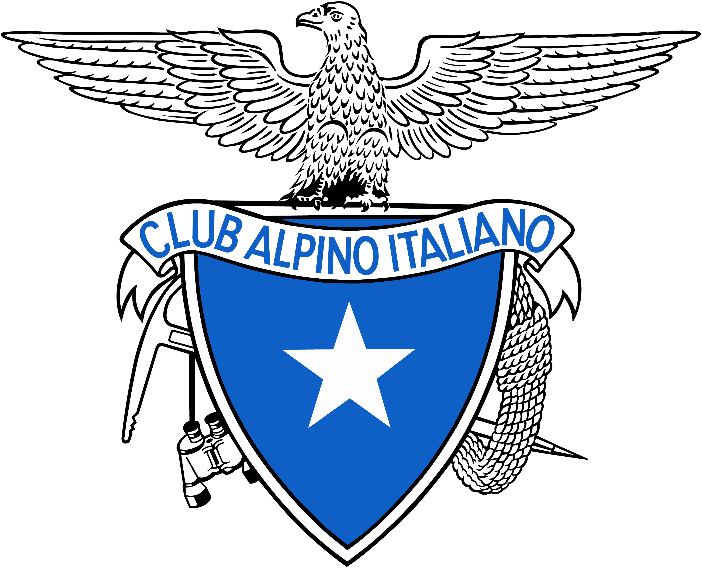 SEZIONE DI CHIAVARI
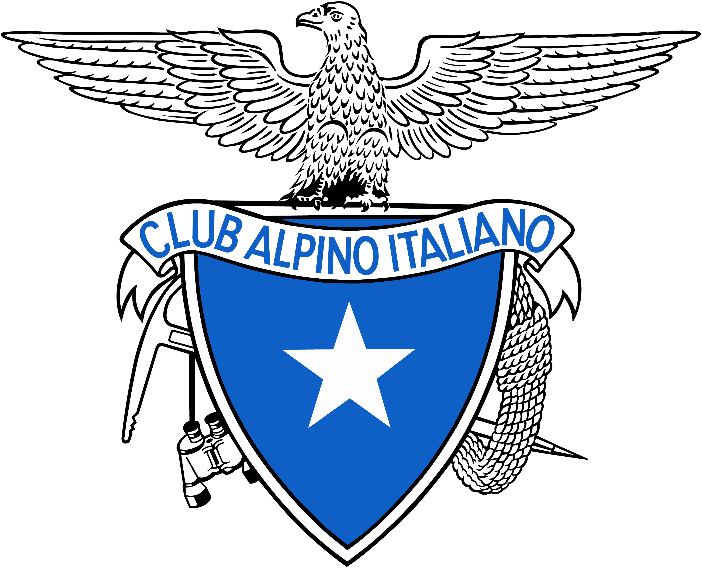 SEZIONE DI CHIAVARI
IL CAI DI CHIAVARI INCONTRA LE SCUOLE
L’ESCURSIONE  IN SICUREZZA
 NELL’AMBIENTE MONTANO
Commissione Scuola
Club Alpino Italiano
IL C.A.I.
è una associazione di: 





che amano percorrere sentieri in montagna,
in qualsiasi stagione,
rispettando sempre l’ambiente naturale
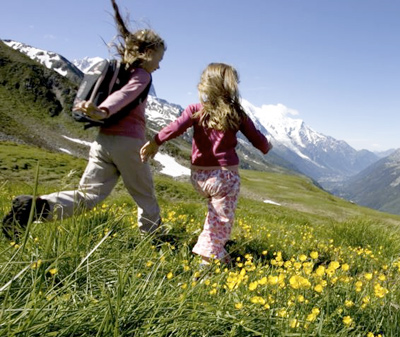 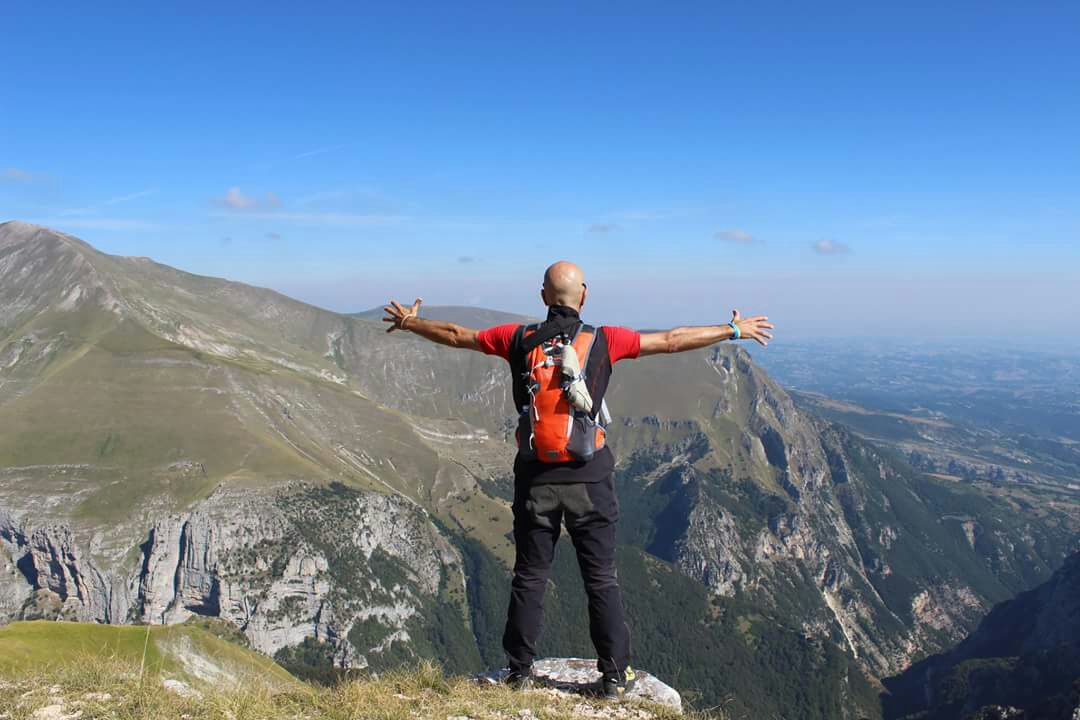 ragazzi
seniores
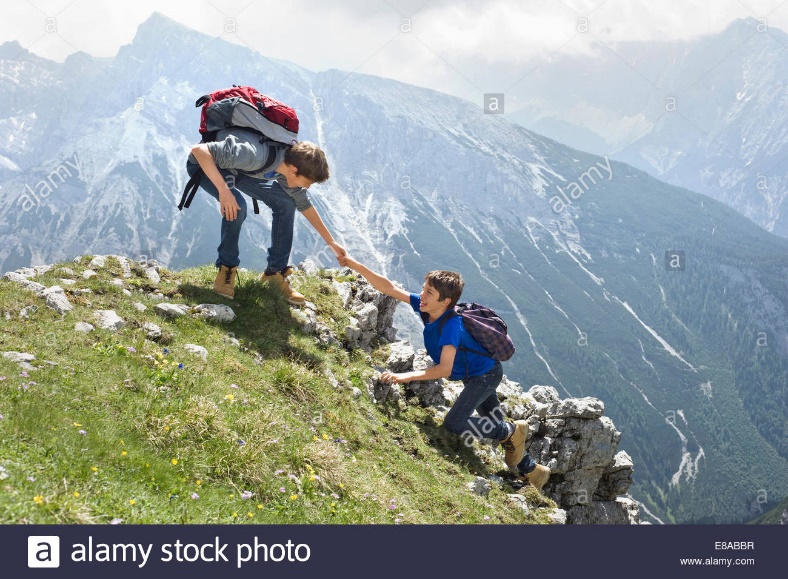 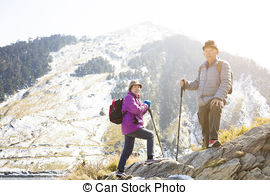 adulti
bambini
3
Ma cos’è l’ambiente montano ?
È un  ambiente  che  supera  i  600  metri  dal livello  del  mare.
È  caratterizzato dalla presenza di montagne che possono essere alte  o basse, rocciose o ricoperte di praterie, di boschi, di ghiacciai o di neve
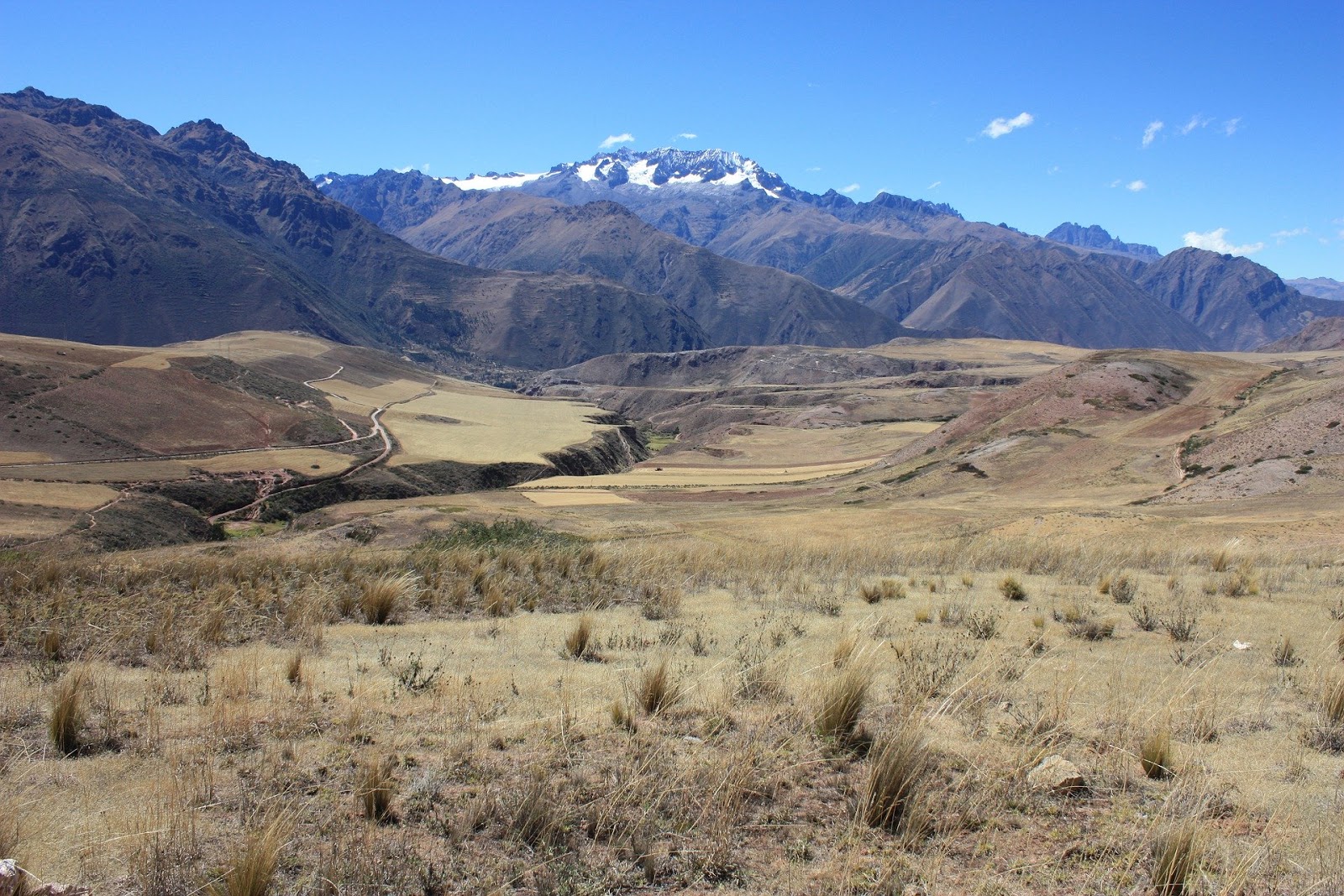 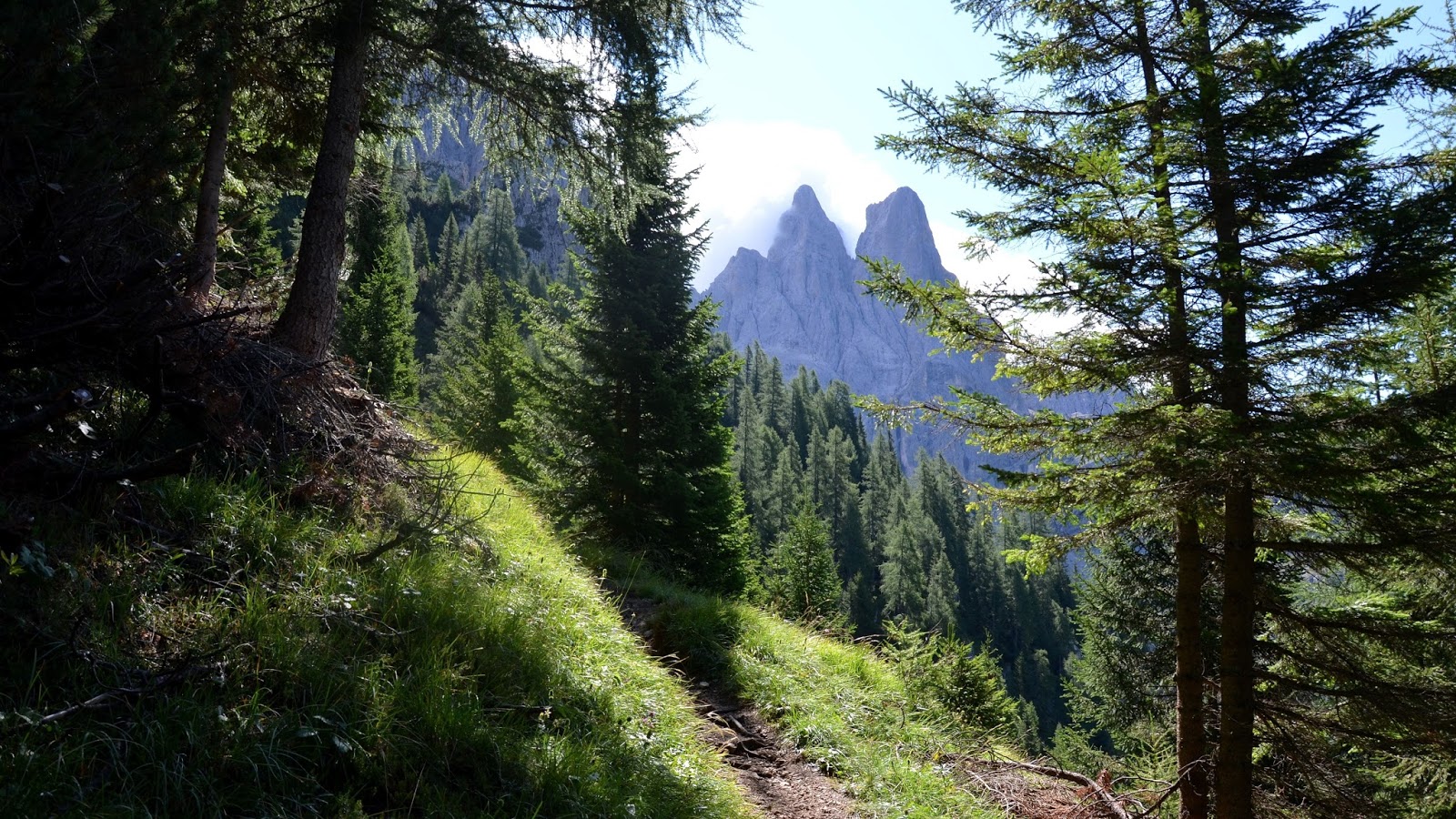 4
Le  montagne  che  ci  circondano hanno una altitudine dai 600 ai 1799 metri
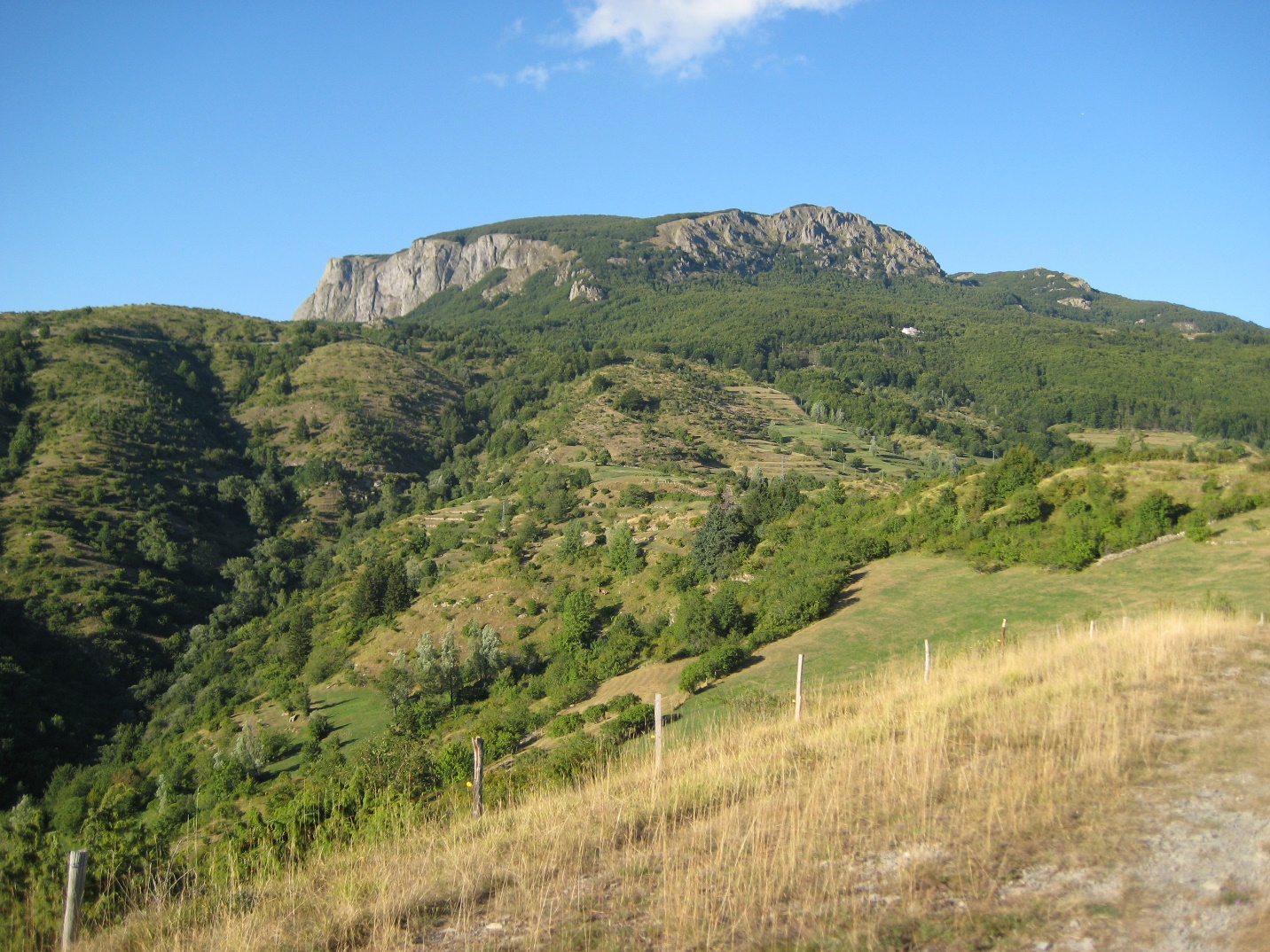 Monte Maggiorasca,
con  i suoi 1799 metri è il più 
alto della nostra zona
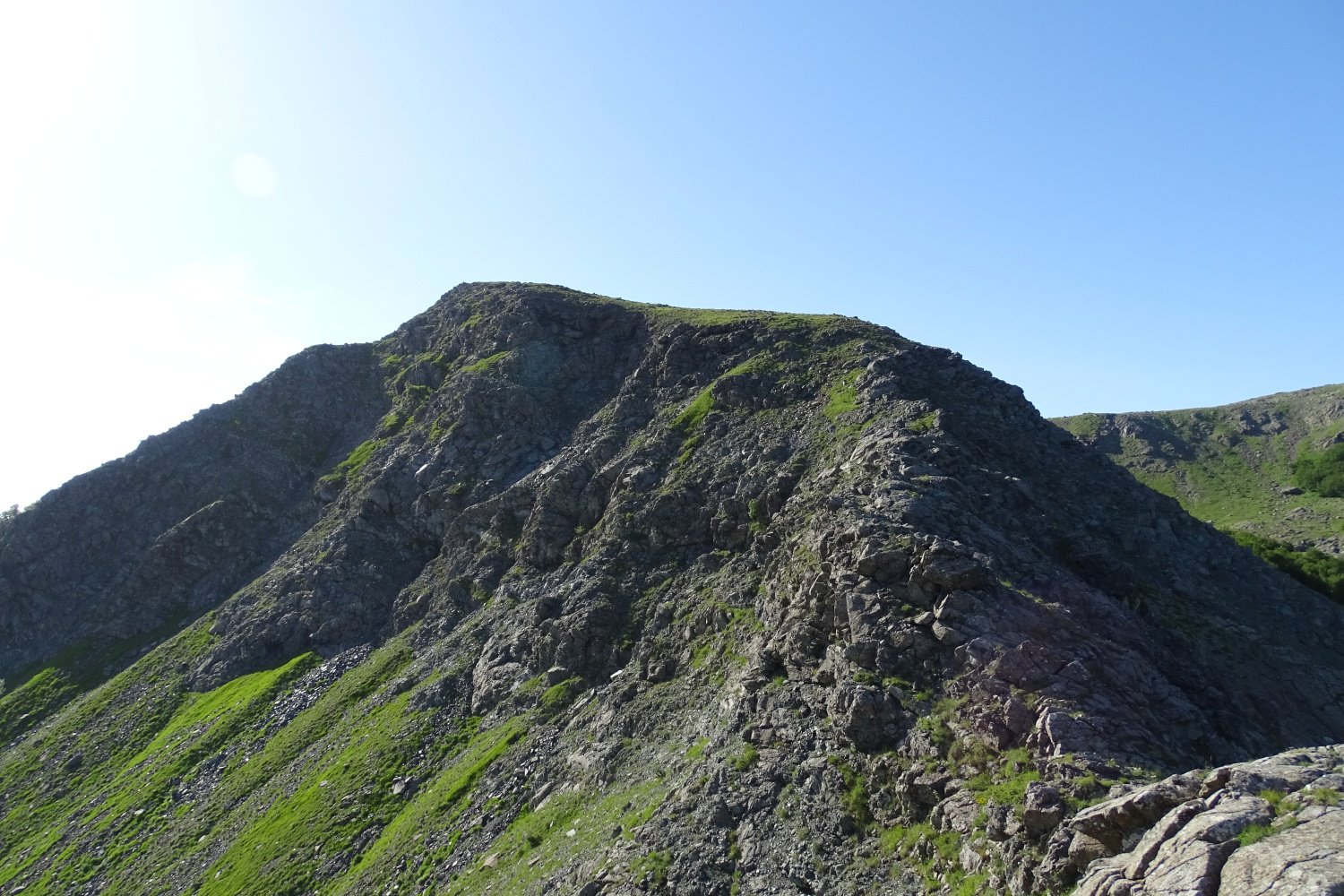 Monte Aiona, cresta nord
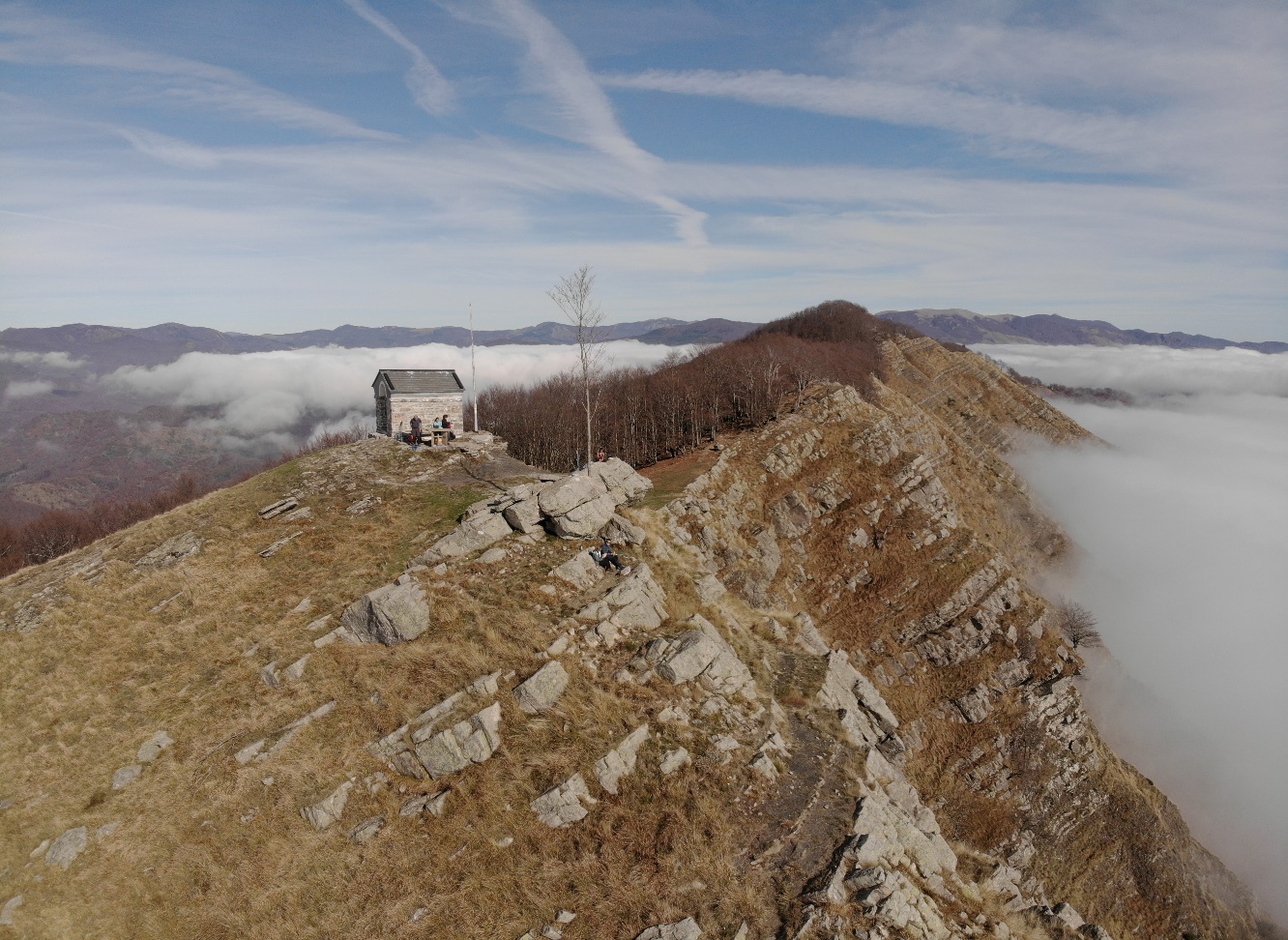 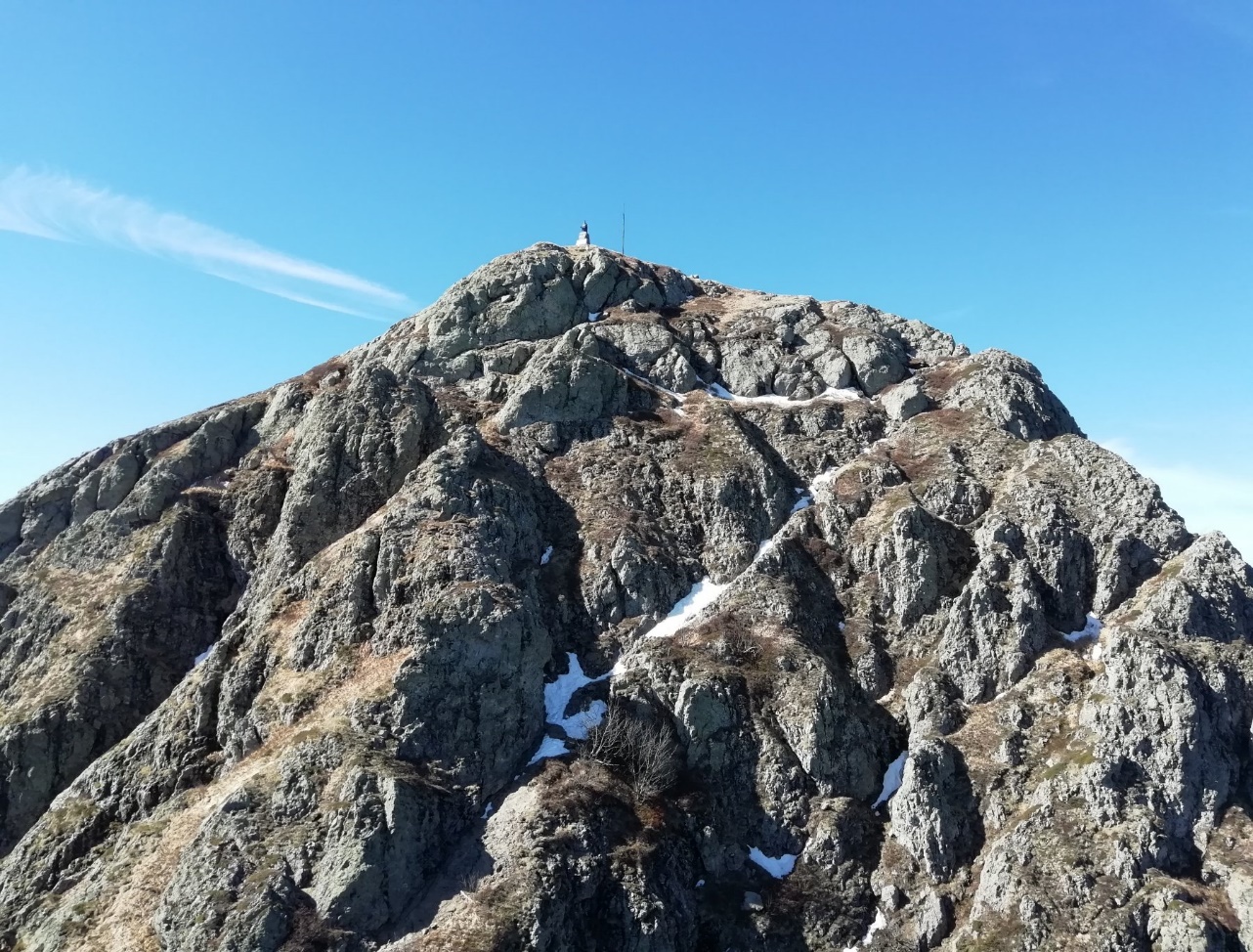 Monte Penna
Monte Ramaceto
Monte Treggin
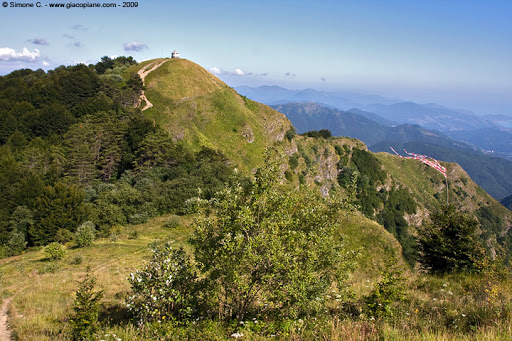 Monte Caucaso
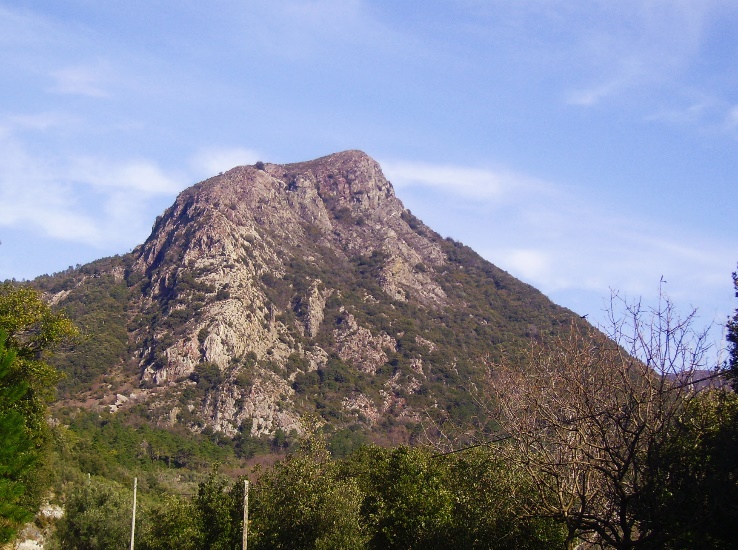 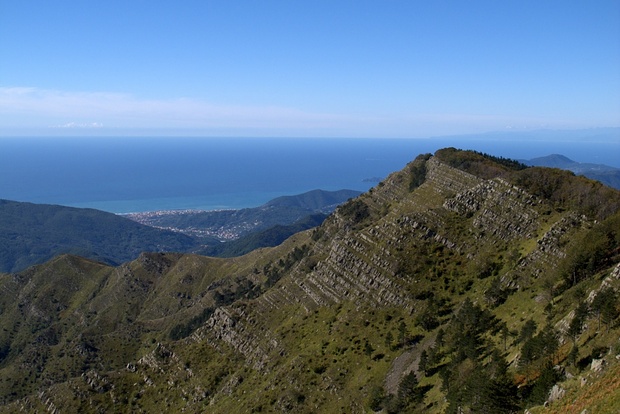 Monte Zatta
6
L’ ambiente  montano  ha
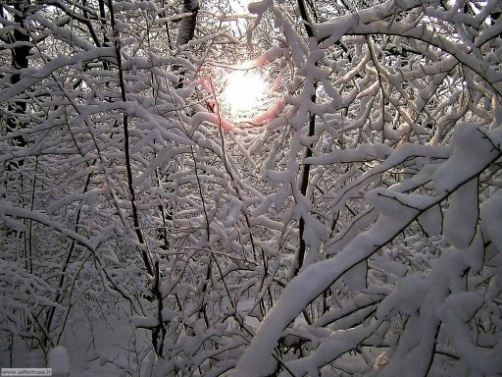 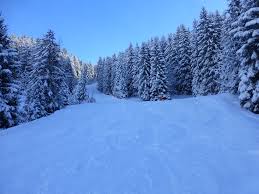 un  proprio  clima
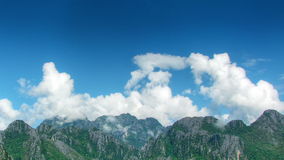 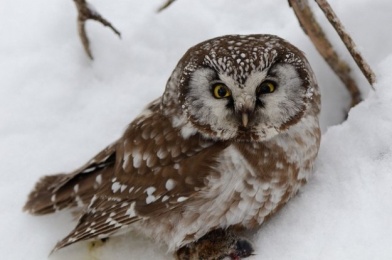 una  propria  fauna
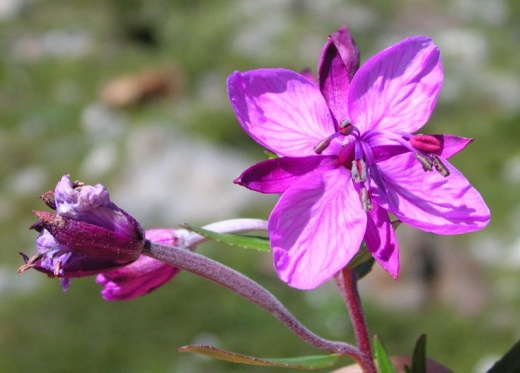 una  propria  flora
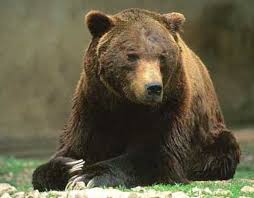 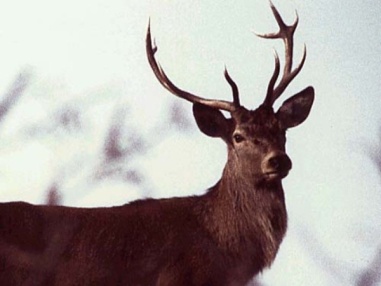 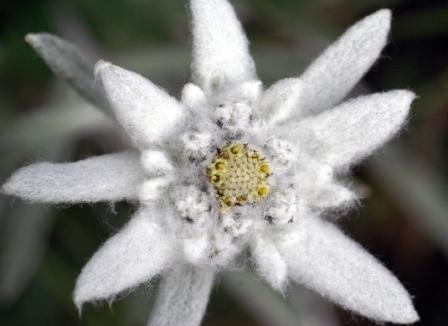 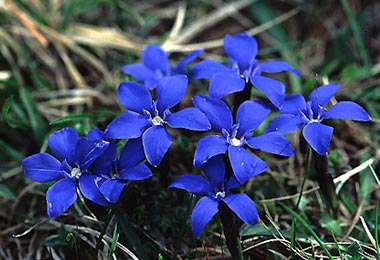 7
INCONTRI SUI SENTIERI DI MONTAGNA
GUFO
VOLPE
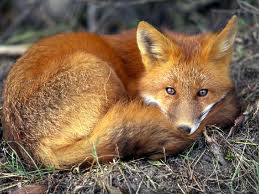 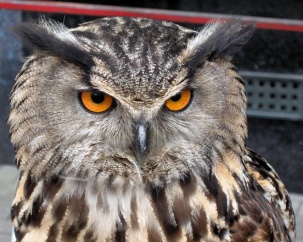 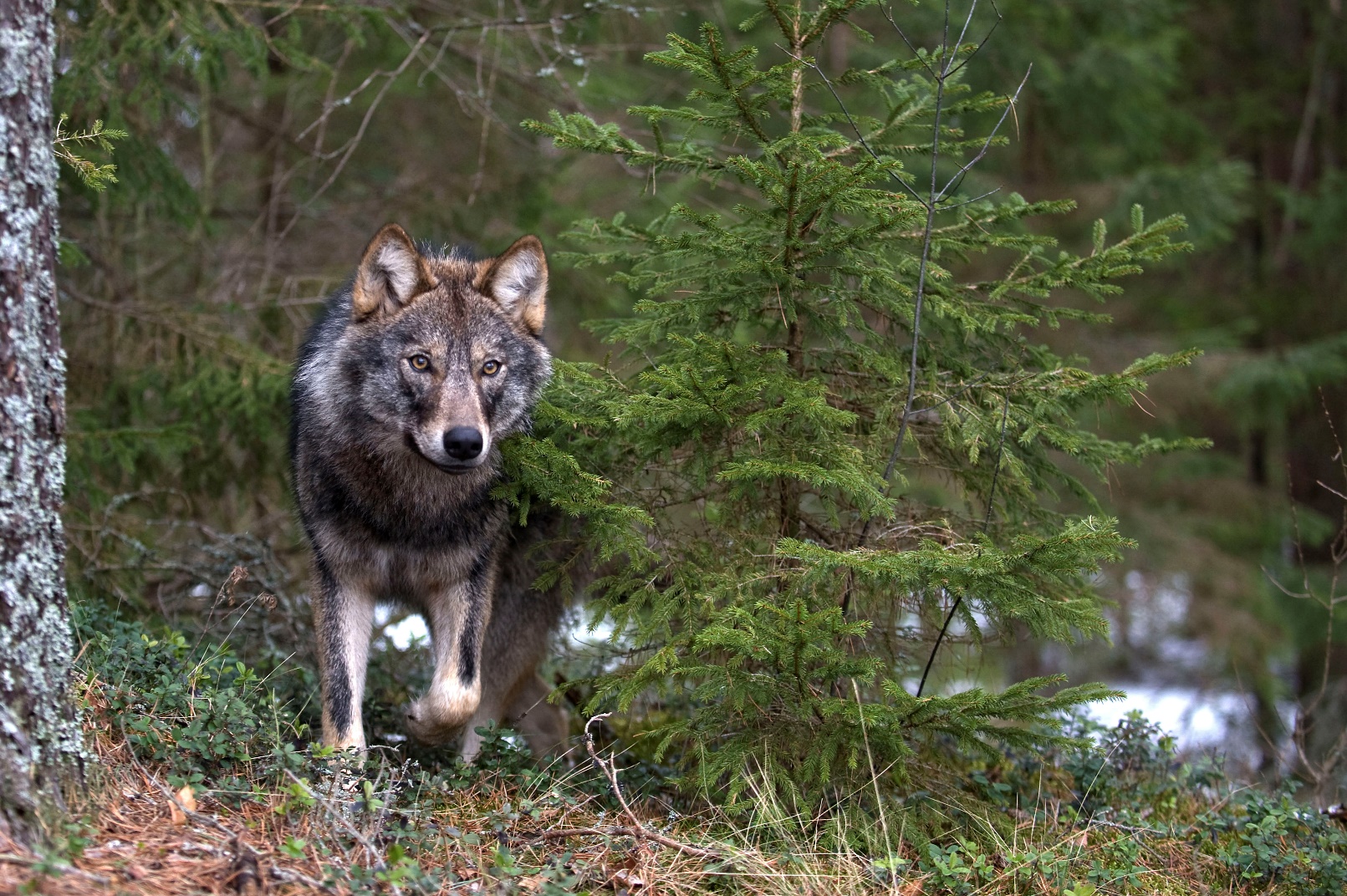 CINGHIALE
SCOIATTOLO
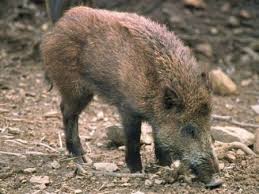 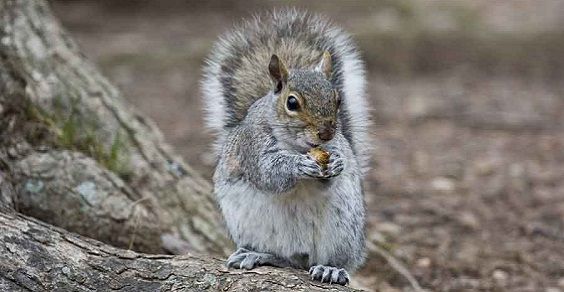 SCOIATTOLO
PERNICE
VIPERA
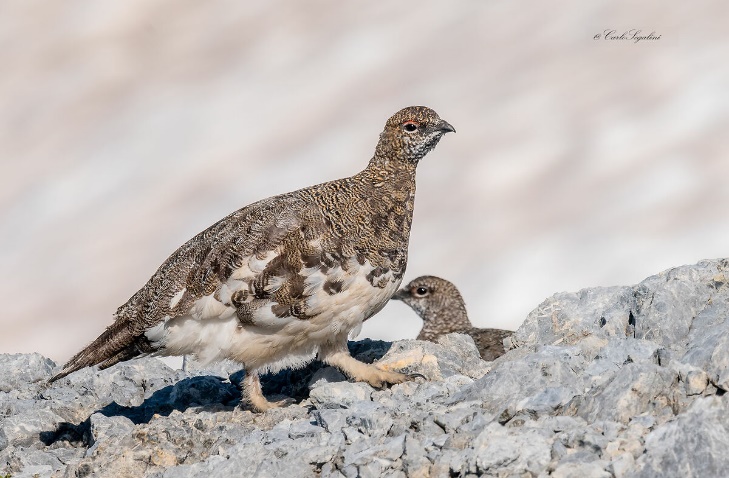 LUPO
MARMOTTE
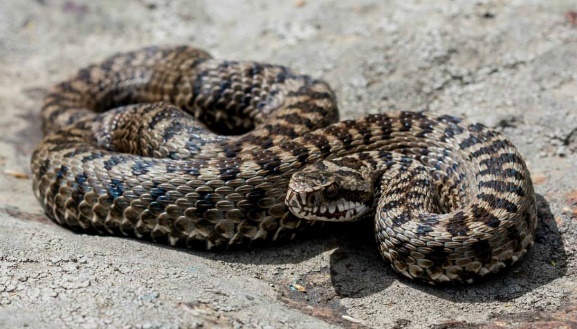 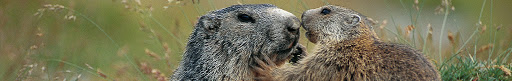 8
ANCHE LA VEGETAZIONE CHE INCONTRIAMO
È VARIA  E DIPENDE DALL’ALTITUDINE
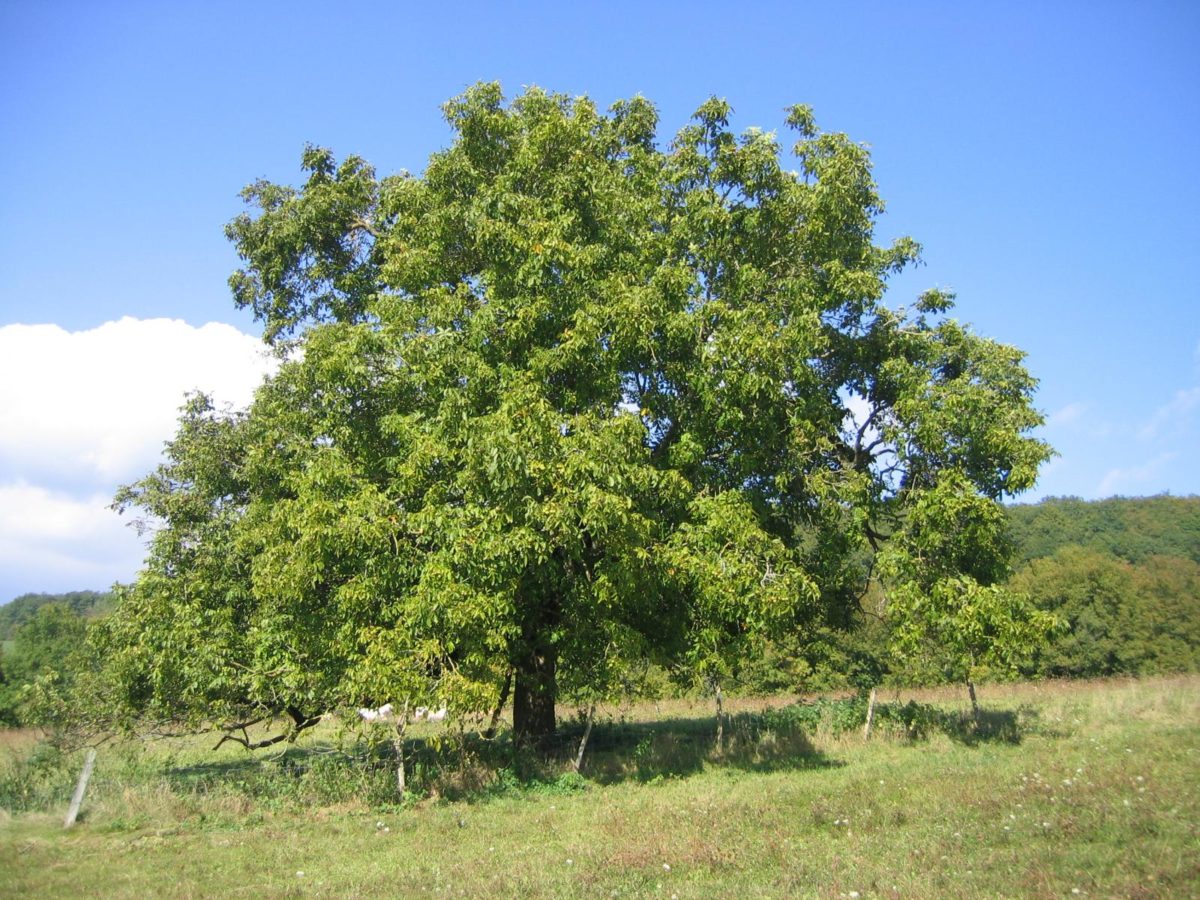 NOCE
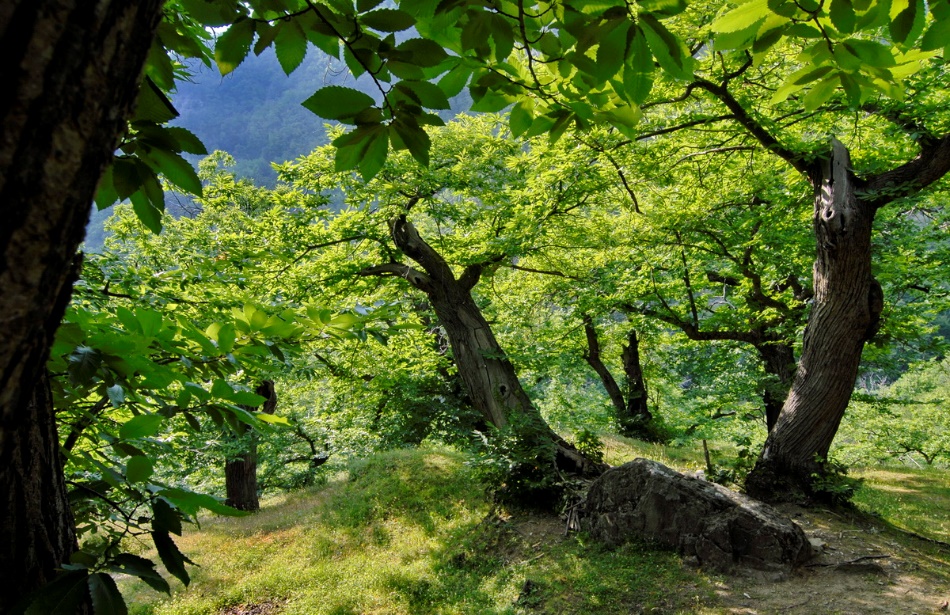 Alcuni alberi del nostro territorio
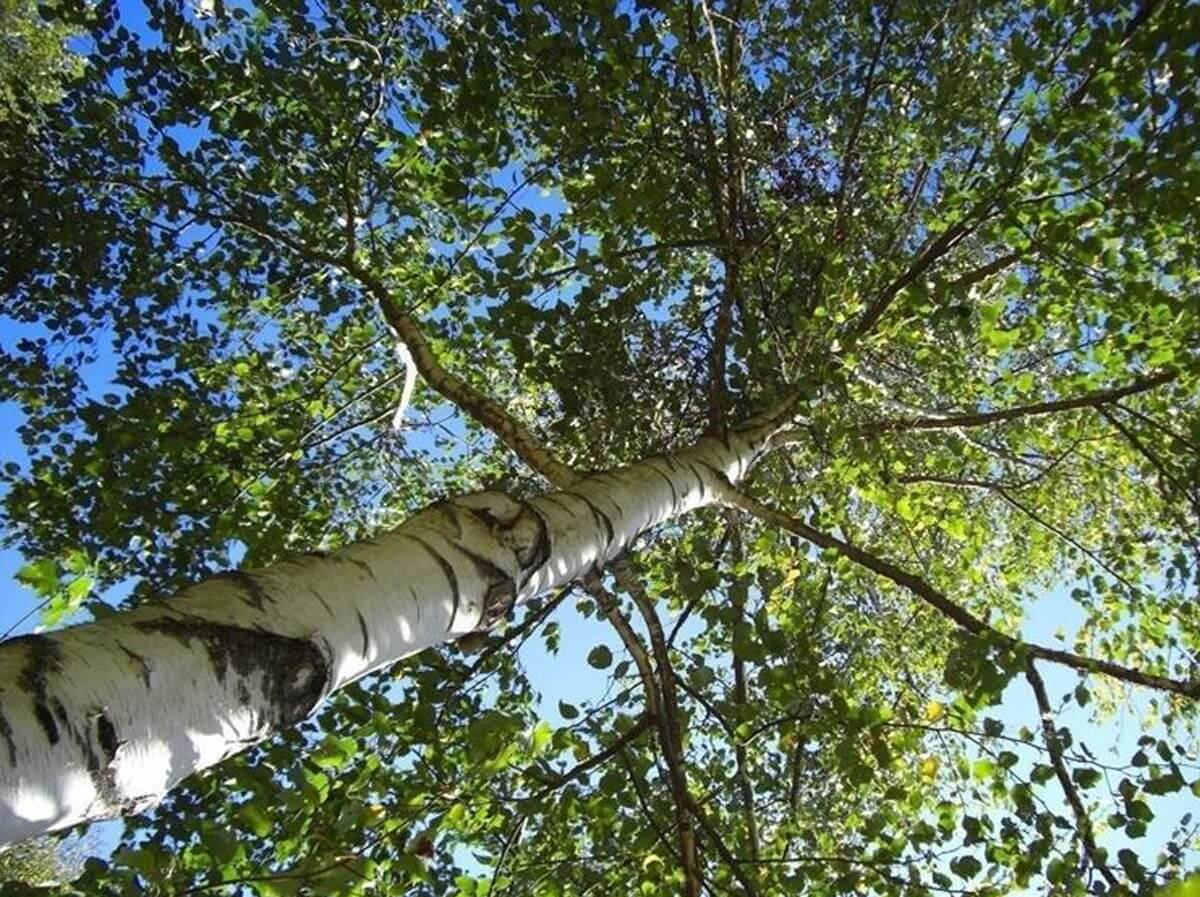 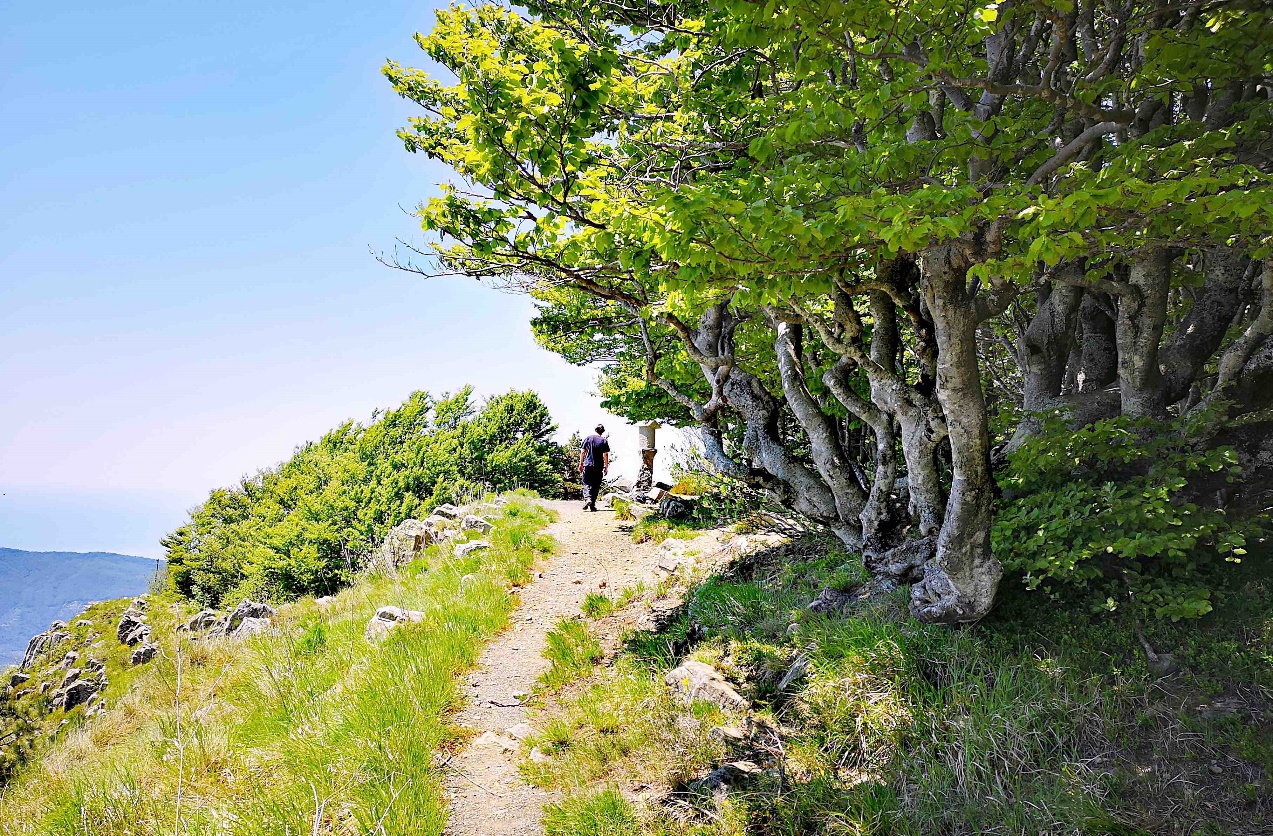 CASTAGNO
FAGGIO
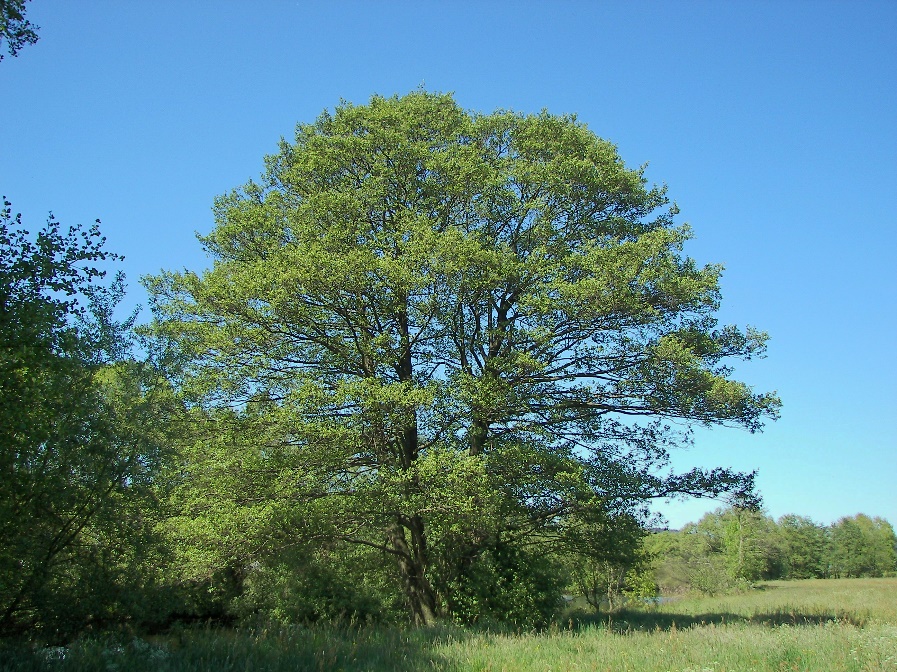 ONTANO
BETULLA
9
PIÙ IN ALTO TROVIAMO
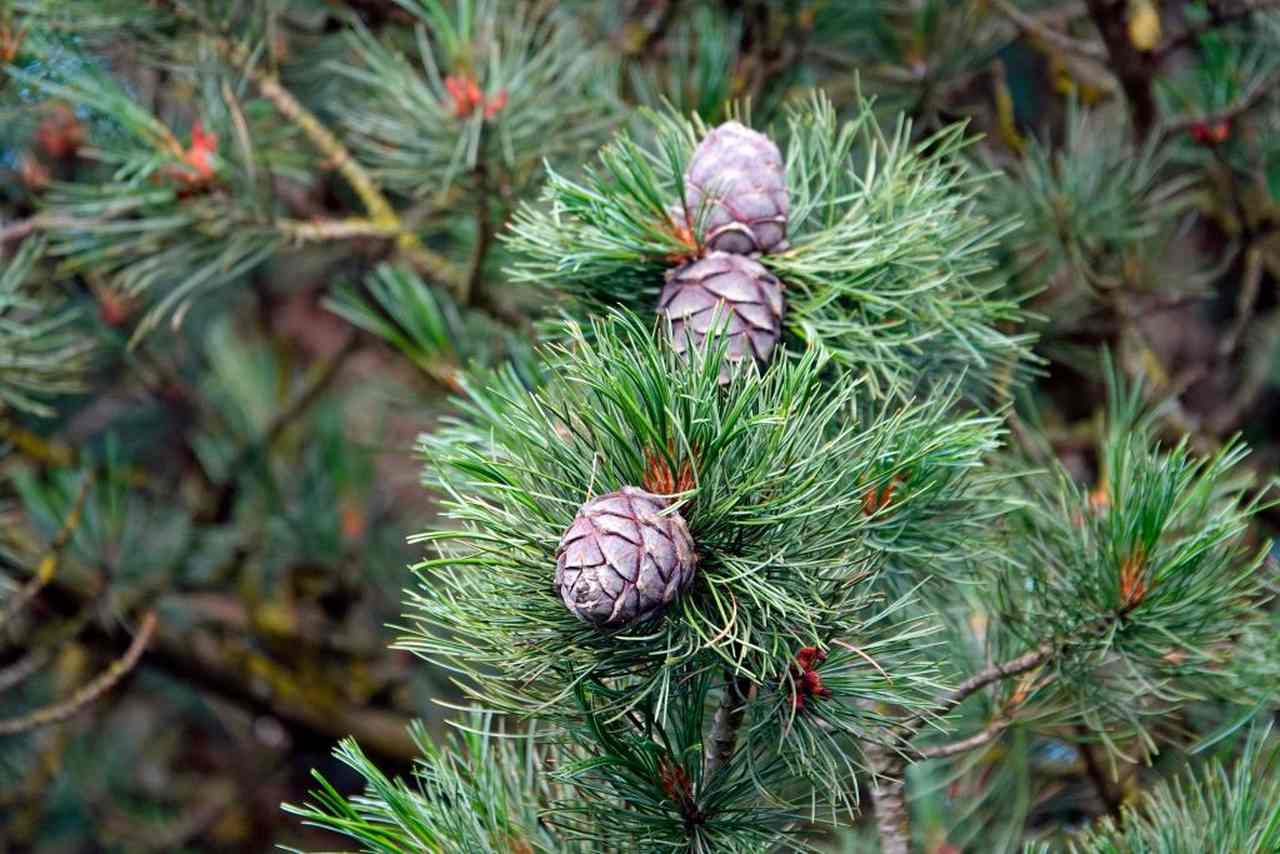 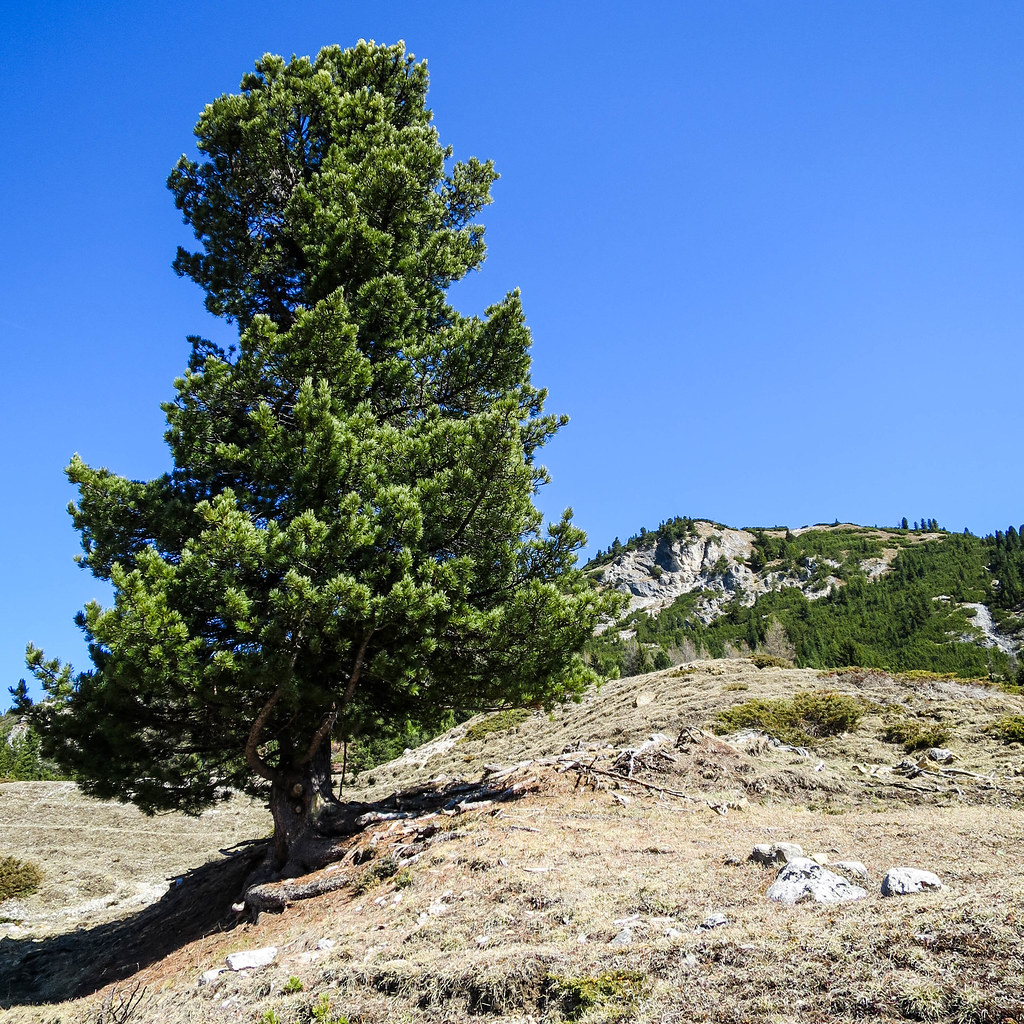 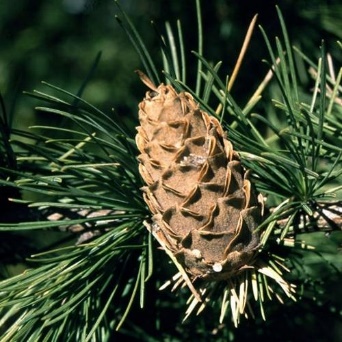 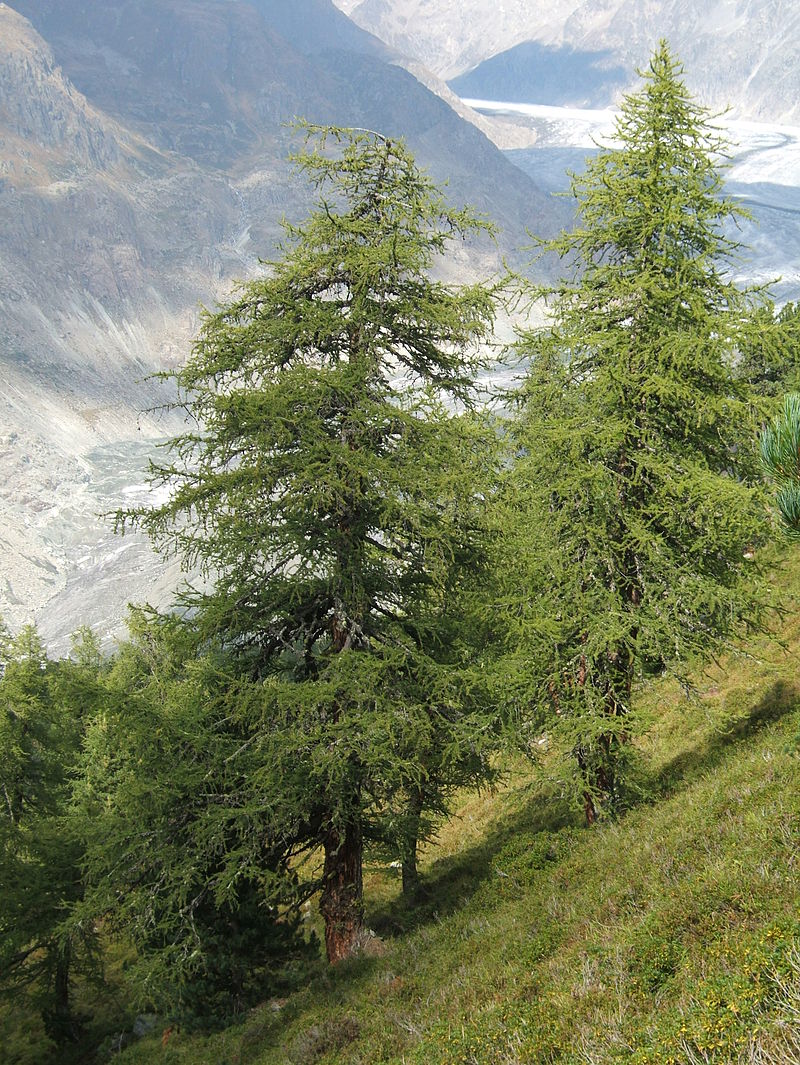 LARICE
PINO CEMBRO
10
ABETE ROSSO
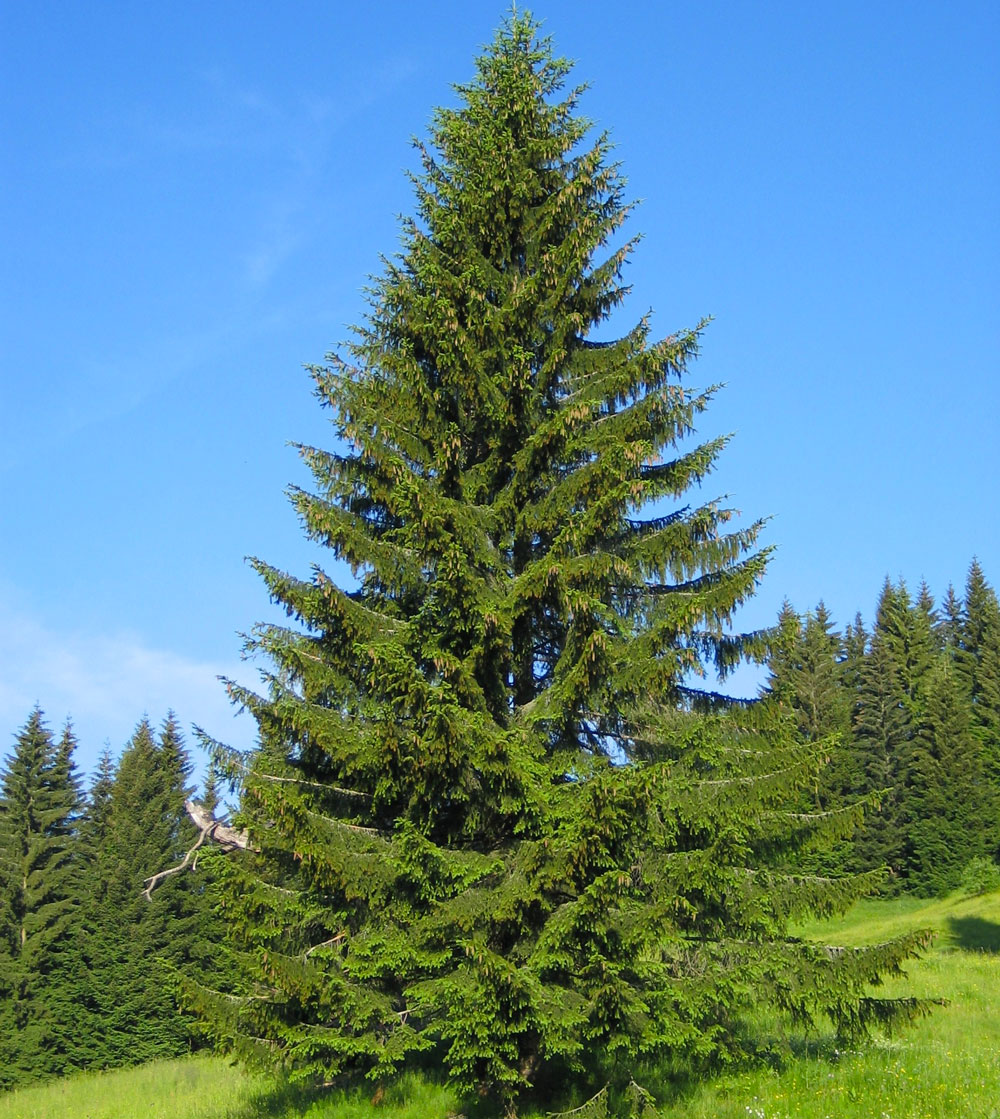 ABETE BIANCO
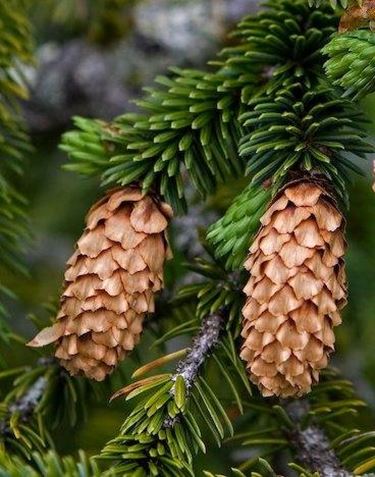 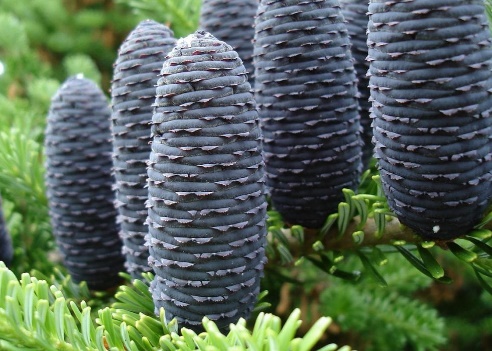 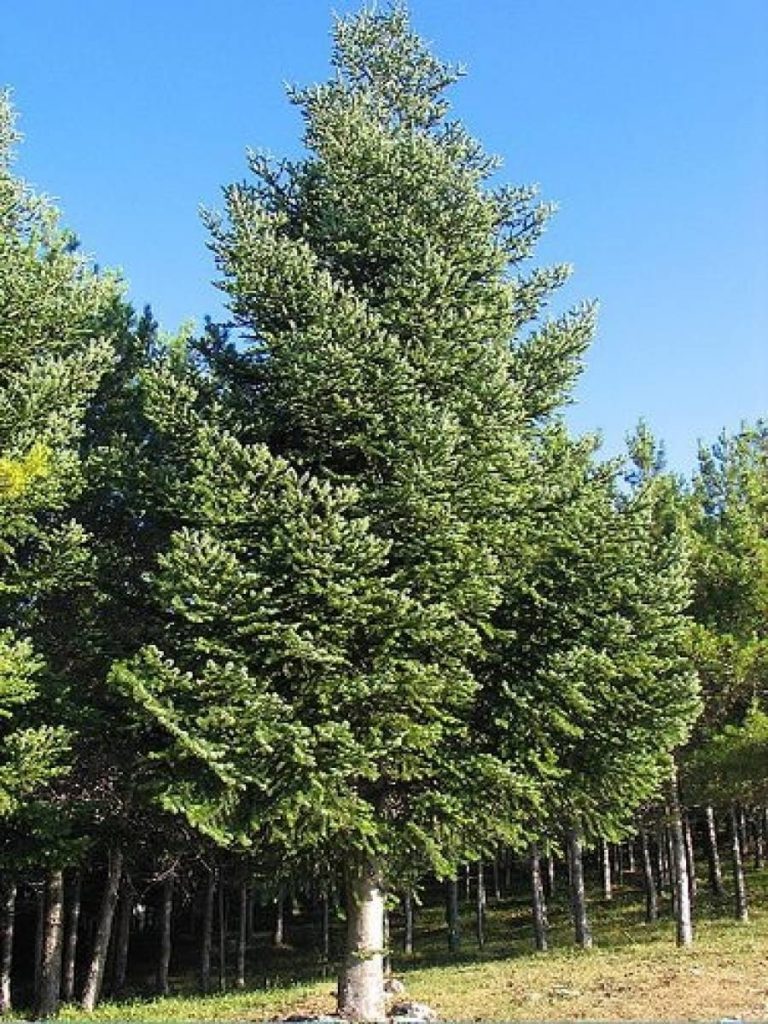 11
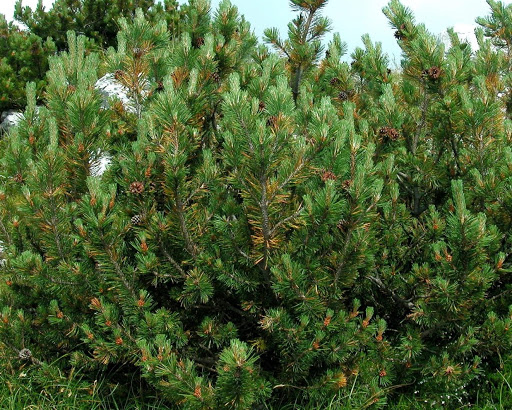 PINO MUGO
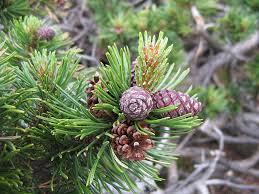 12
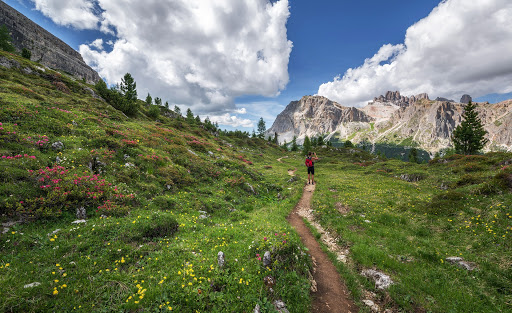 Ora  organizziamo 
una  escursione  in  montagna
13
Cosa  fare  prima  della  partenza ?
Non partite mai da soli e prima di partire:


Scegliere la mete in base alle proprie capacità

Informarsi  sulle  previsioni  meteo

Lasciar sempre detto dove si va e il proprio numero di cellulare
14
Tenere sempre a mente
in caso di maltempo si deve tornare indietro.


rischiare è un brutto gioco.
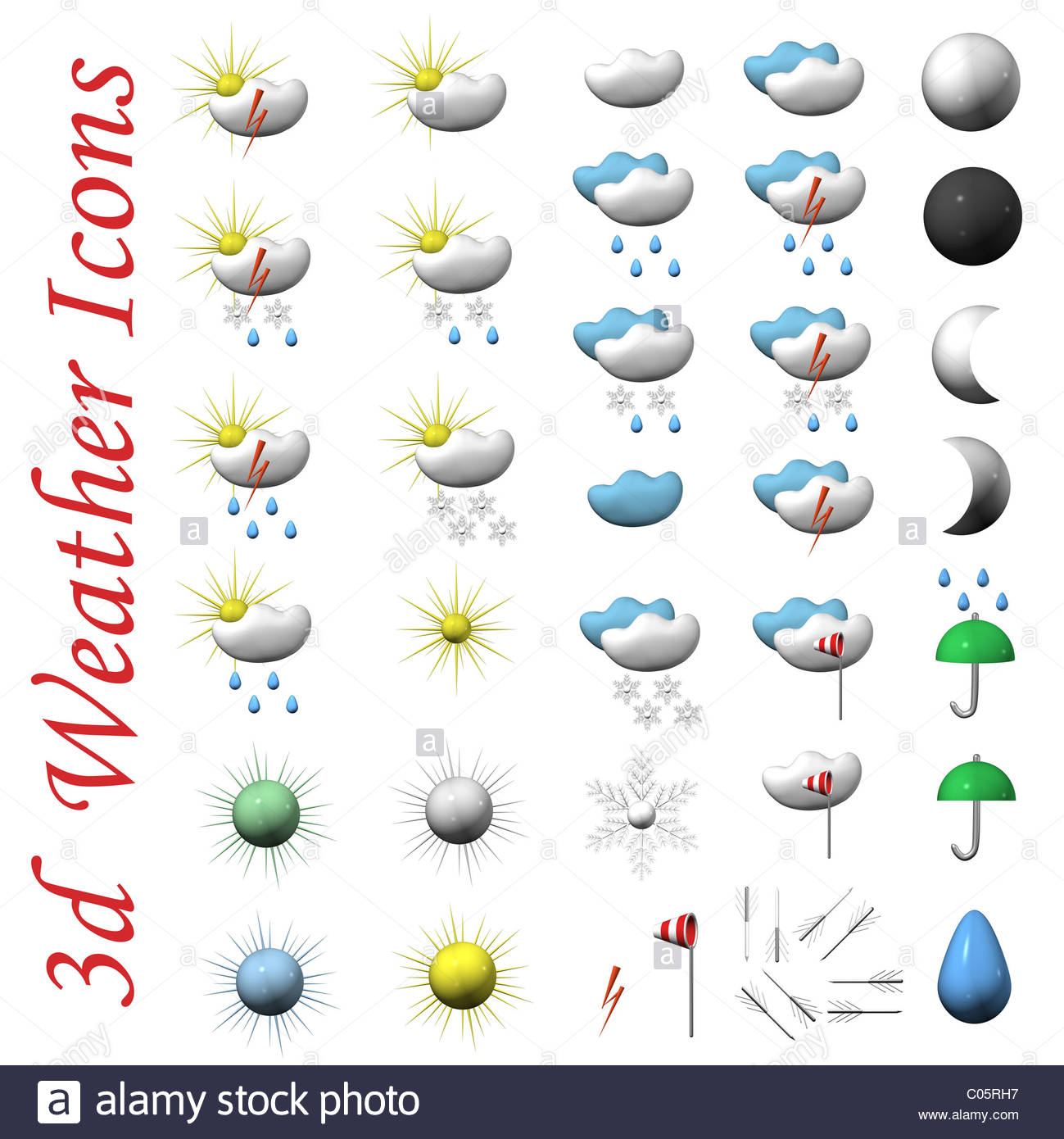 15
Come vestirsi e cosa portare in montagna durante un’escursione
La montagna è un ambiente in cui le condizioni meteorologiche possono mutare rapidamente, quindi abbigliamento e attrezzatura non vanno lasciati al caso, ma scelti con cura, facendo riferimento a capi studiati appositamente.
In montagna occorre essere preparati a repentini annuvolamenti e pioggia, per cui è  calorosamente consigliato un equipaggiamento adeguato, in grado di far fronte a qualunque evenienza.
16
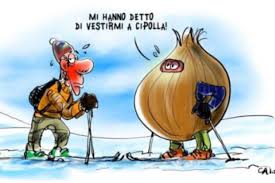 Il modo migliore per tenere                                                       sempre sotto controllo la                                                             propria temperatura                                                                          corporea è quello di                                                  vestirsi a strati.                                                                  (si dice anche “a cipolla”)
Lo strato primario (attaccato al corpo)                                                                          regolerà la traspirazione, quello intermedio                                                                           consentirà di mantenere la temperatura corporea,                                              mentre quello superiore consentirà la protezione dagli                                         agenti atmosferici esterni (vento, pioggia, neve, ecc.).
17
I fattori che determinano la scelta dell’abbigliamento sono:
La stagione in cui si intende svolgere l’uscita in montagna e le condizioni meteo attuali e previste.
La durata dell’escursione e la quota massima che si intende raggiungere nella giornata.
18
Abbigliamento consigliato per un’escursione:

Scarpe da trekking a caviglia alta possibilmente
   con suola in Vibram e membrana in Goretex.
Maglia tecnica traspirante a contatto con la             
   pelle (evitare quelle in cotone: quando si impregnano
   di sudore diventano pesanti e si asciugano troppo lentamente).
Camicia o maglietta a maniche lunghe, da indossare nel caso si alzi un po’ di vento o al passaggio di qualche nuvola.
Maglione o pile; se ne trovano diversi tipi, ma un 
   pile di buona qualità ha un isolamento termico 
   superiore, garantisce una traspirazione accettabile
   e si asciuga rapidamente.
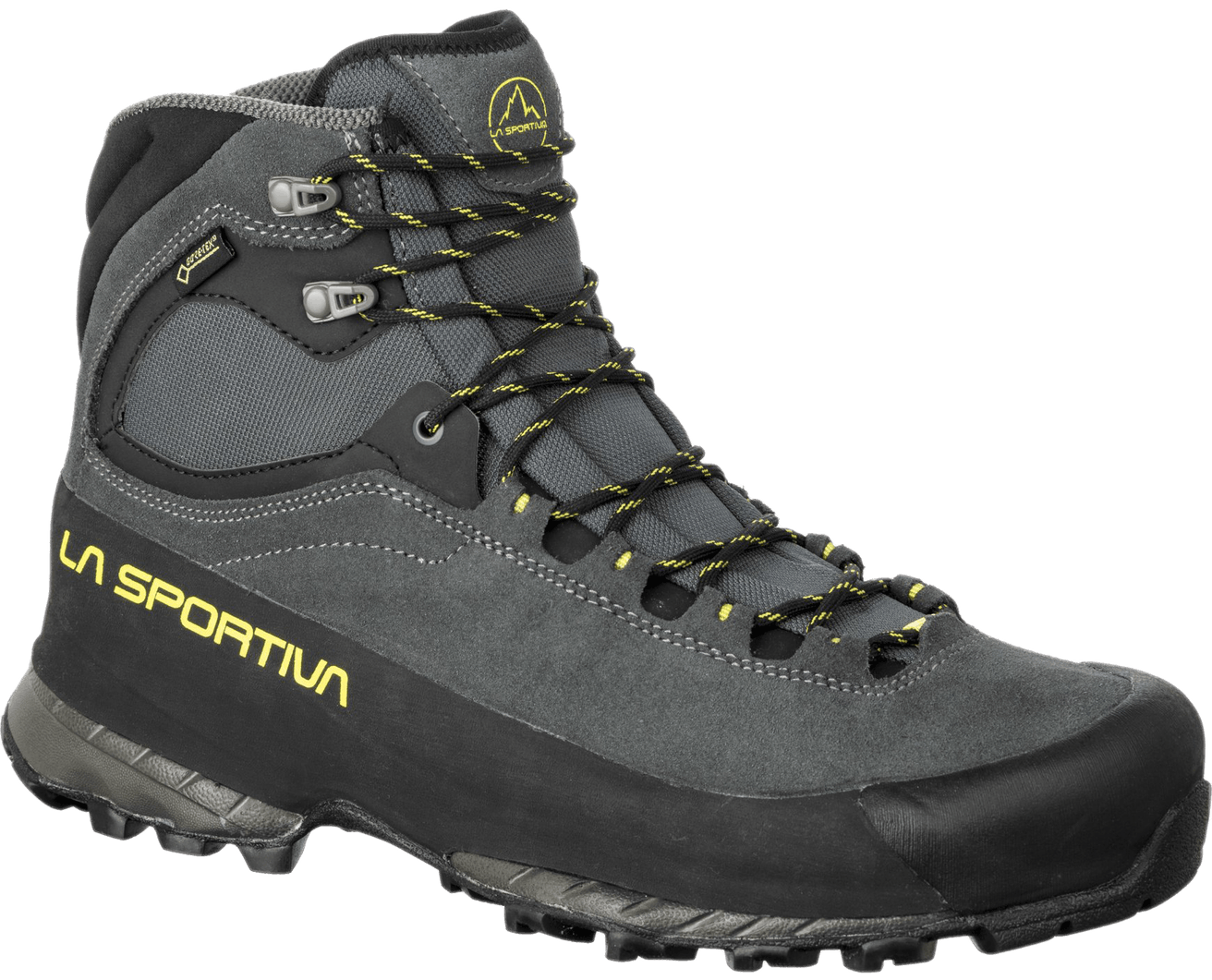 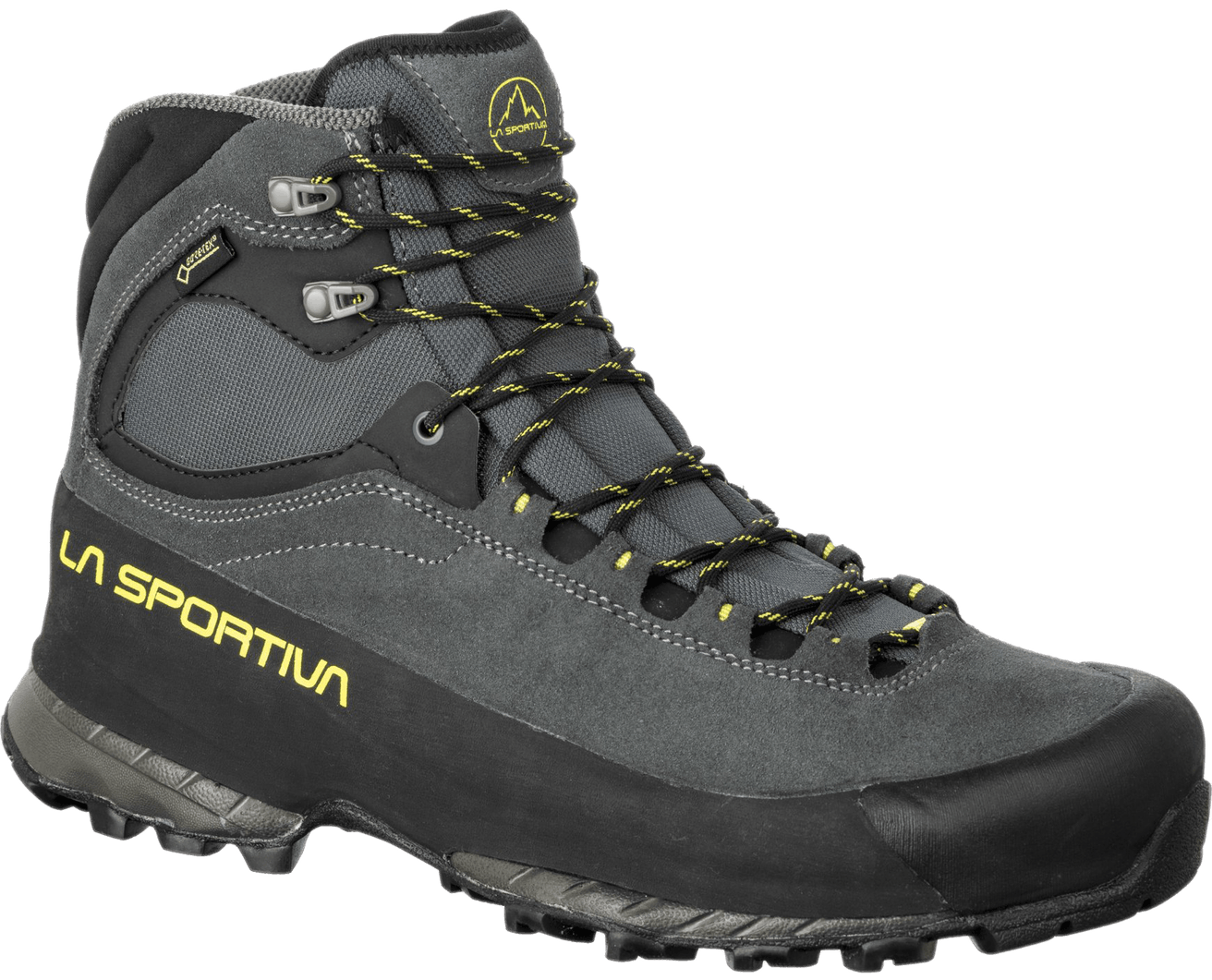 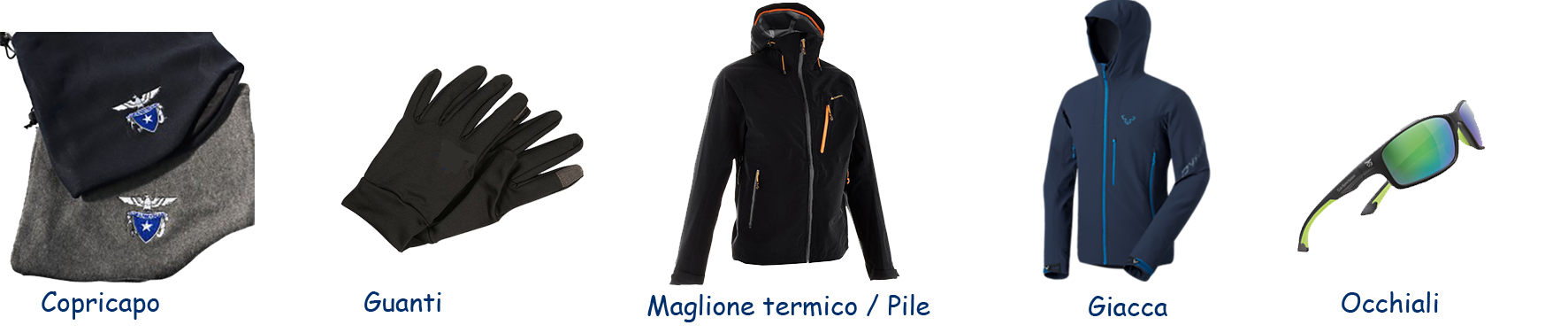 19
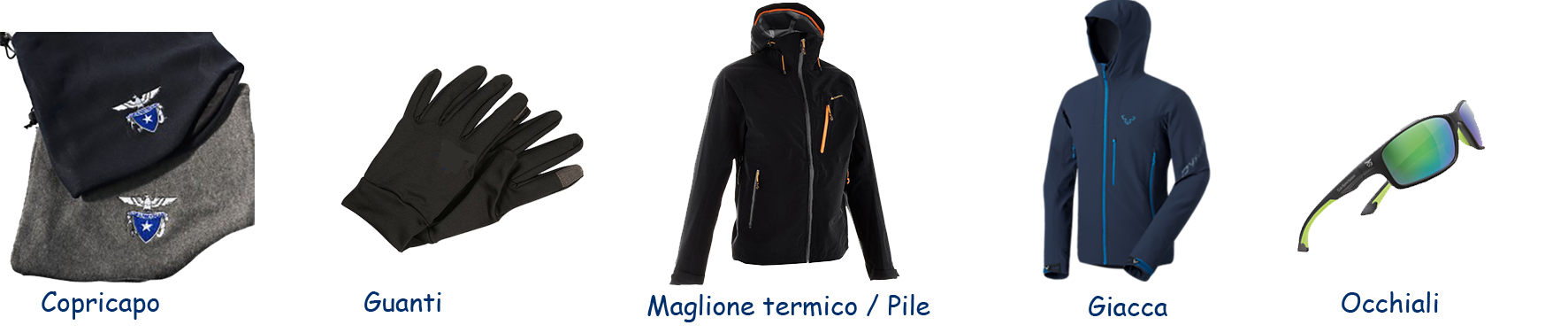 Giacca impermeabile antivento (detta anche 
   guscio) preferibilmente leggera, perché ripiegata,
   non occupi tanto spazio nello zaino.
Pantaloni lunghi comodi, preferibilmente in 
   materiale tecnico, che in caso di pioggia si asciugano
   velocemente e riparano dal vento meglio delle fibre
   naturali. (no jeans o velluto perché se piove o si suda si attaccano
   sulle cosce,danno fastidio limitando i movimenti)
Cappello e guanti.
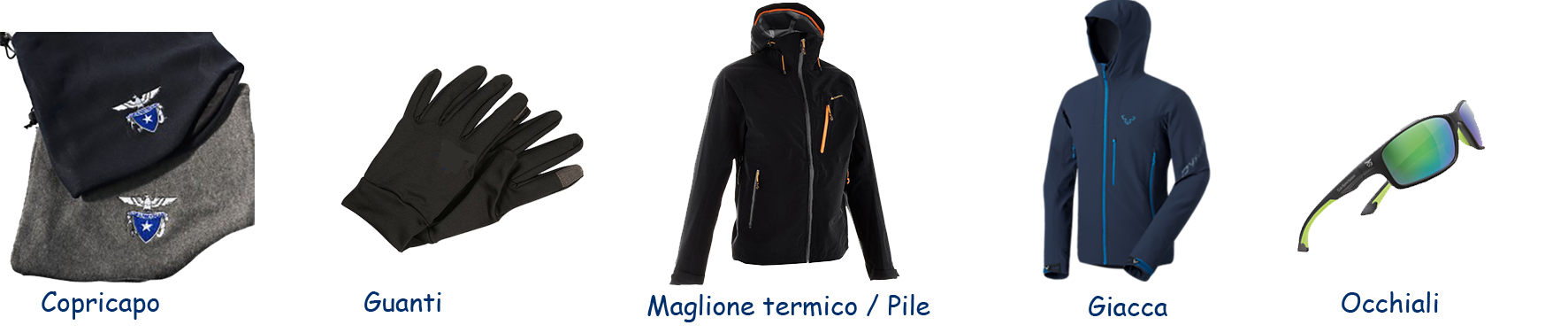 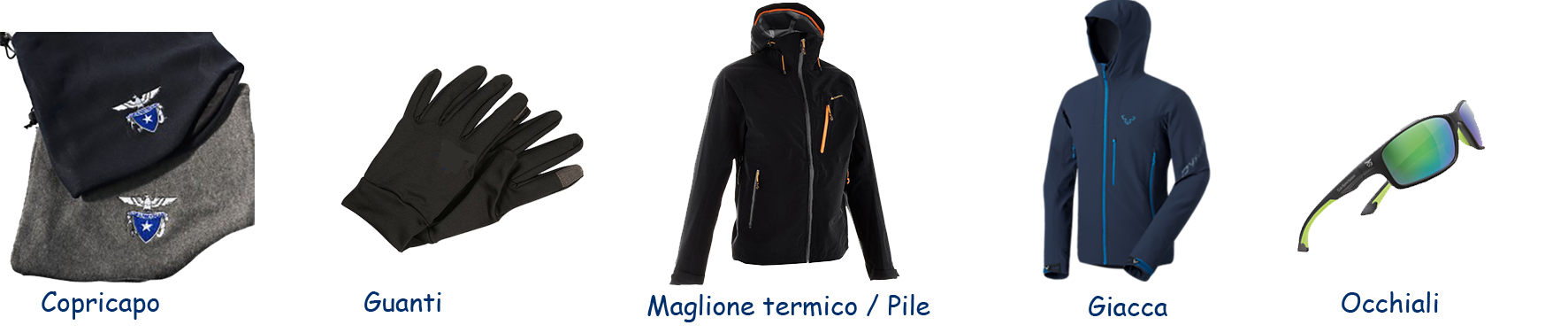 20
Calze da trekking. è importante                                       che non presentino cuciture vicino                                   alle dita e che siano invece rinforzate             nella zona del tallone.
Maglietta di ricambio
Sovra pantaloni per pioggia
Berretto per protezione raggi UV (in estate)
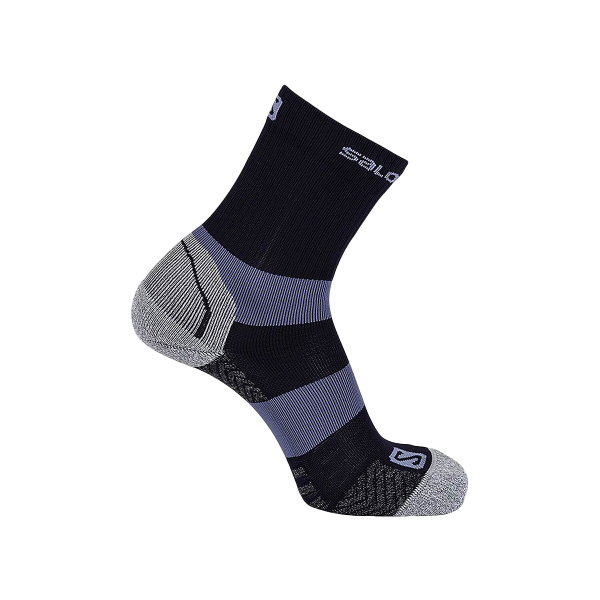 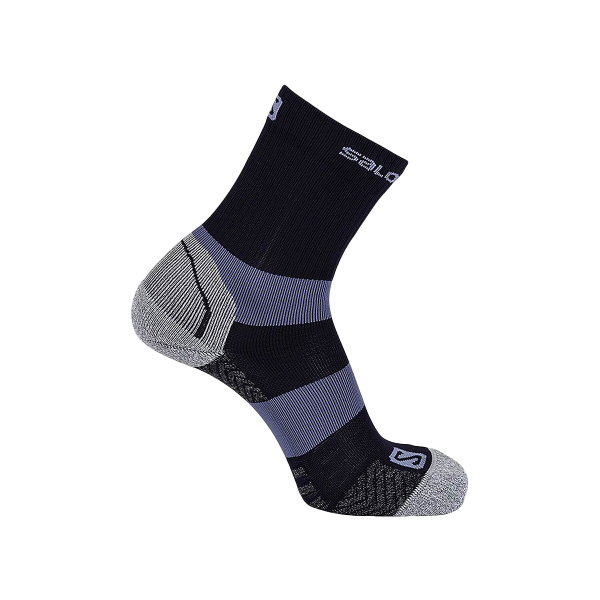 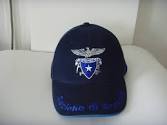 Equipaggiamento consigliato per un’escursione:



Zaino di circa 30 litri per uscite giornaliere, fino a 
   50-60 litri per trekking di più giorni. È necessario 
   che abbia buoni spallacci e cintura per caricare i 
   fianchi in modo che sia comodo per la schiena.

Carta geografica escursionistica dettagliata del luogo
   da esplorare, (possibilmente almeno in scala 1:25.000).

Copri zaino per pioggia, nel caso non si utilizzi una mantella.
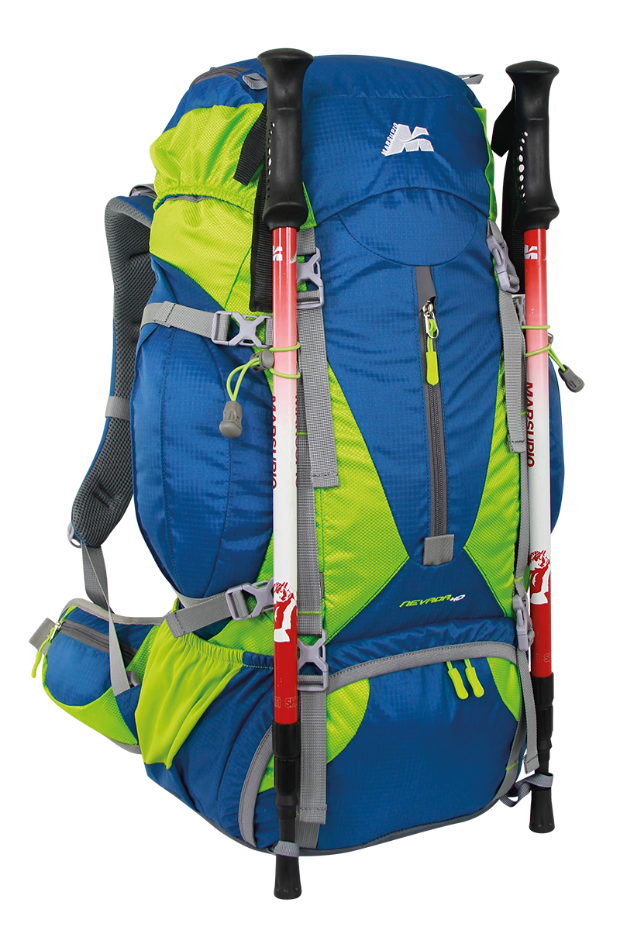 22
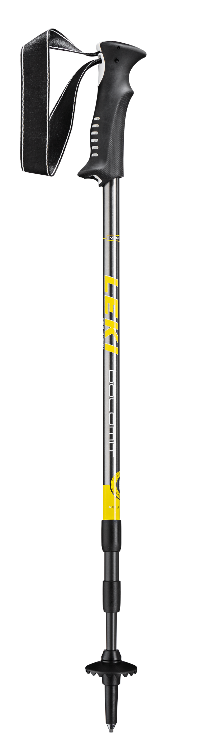 Bastoncini telescopici. Molto utili durante la camminata
   per scaricare una parte del peso dalle spalle alle bacchette.
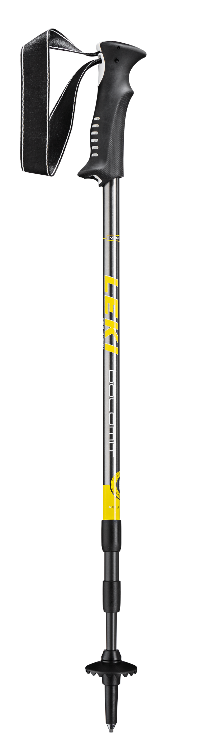 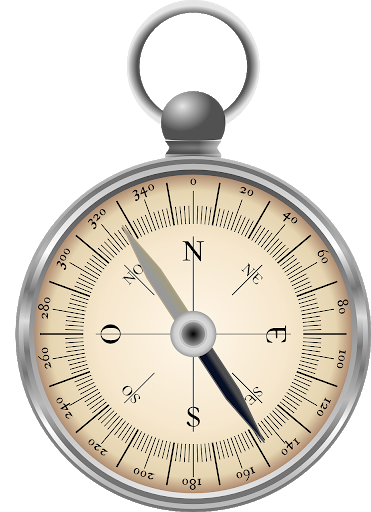 Bussola, Altimetro
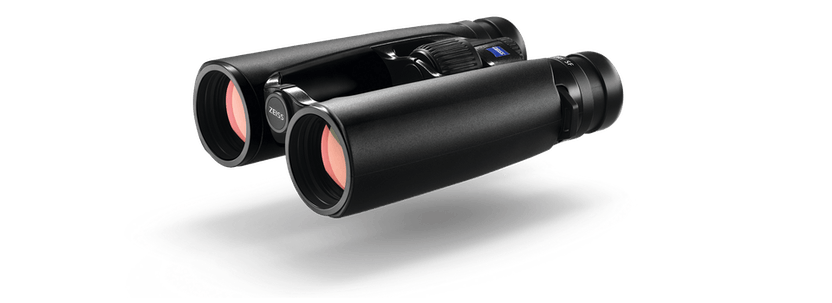 Binocolo
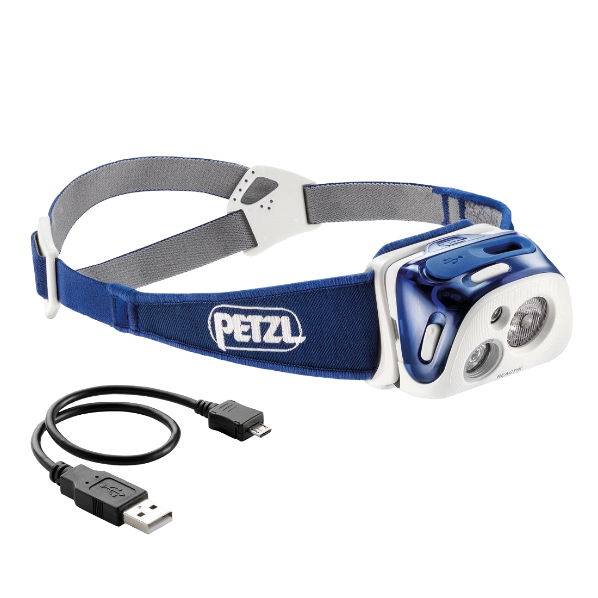 Lampada frontale.
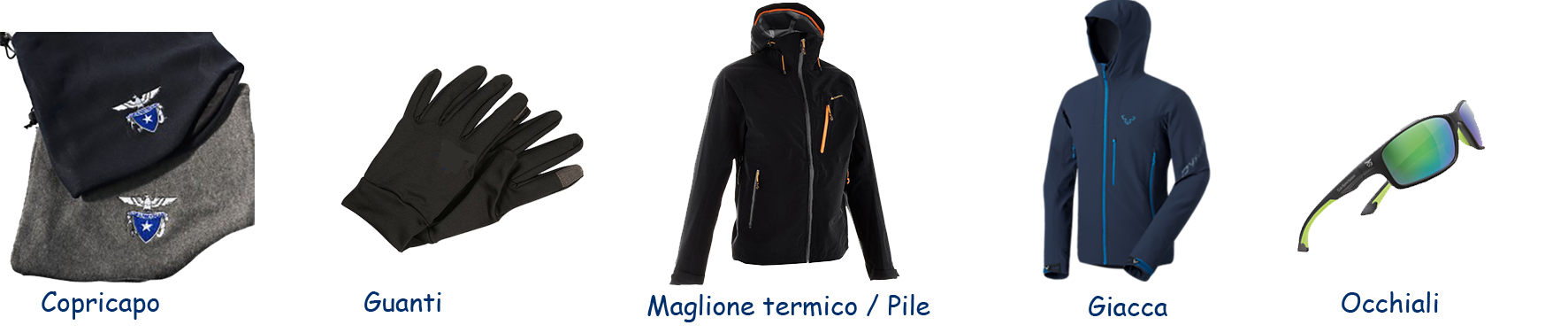 Occhiali da sole certificati 
   (fondamentale è la protezione 4 in caso di escursioni su neve o ghiaccio).
23
Kit di pronto soccorso e medicine personali.
Antizanzare.
Crema solare (indispensabile) con fattore di protezione
    UV adeguato all’altitudine e alle ore di marcia.
Macchina fotografica per immortalare i ricordi 
    delle escursioni ed i possibili incontri.
Telefono cellulare (verificare copertura segnale in 
    base alla località) ben carico e pronto all’uso.

Coltellino multiuso.


Fischietto (utile per i segnali di soccorso).













Carta geografica escursionistica dettagliata del luogo da esplorare, (possibilmente almeno in scala 1:25.000).
Copri zaino per pioggia, nel caso non si utilizzi una mantella.
Bastoncini telescopici (o bacchette). Molto utili durante la camminata per scaricare una parte del peso dalle spalle alle bacchette.
Bussola, Altimetro
Binocolo
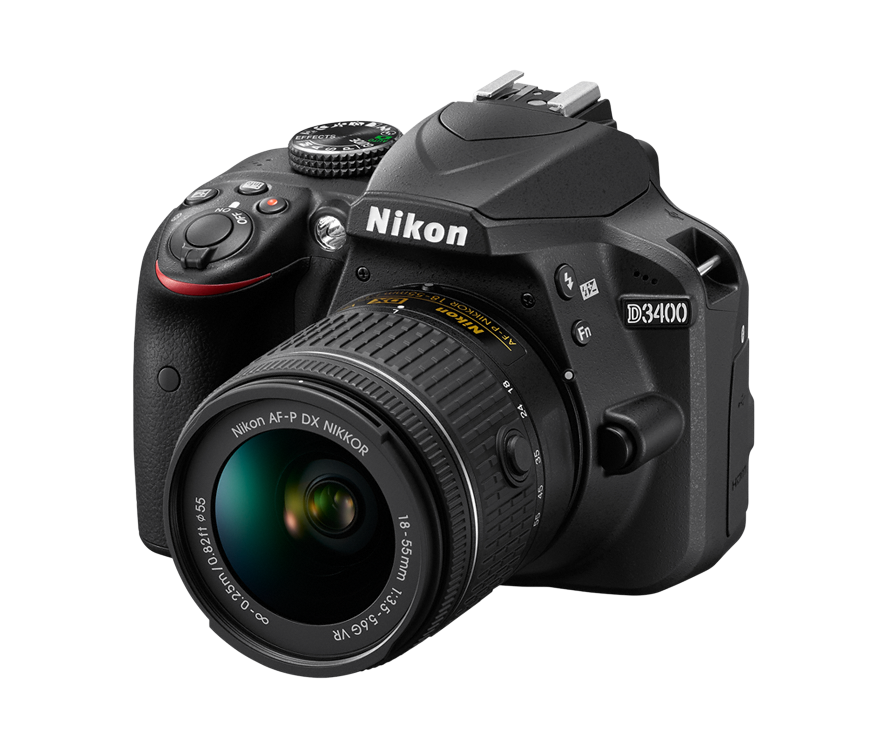 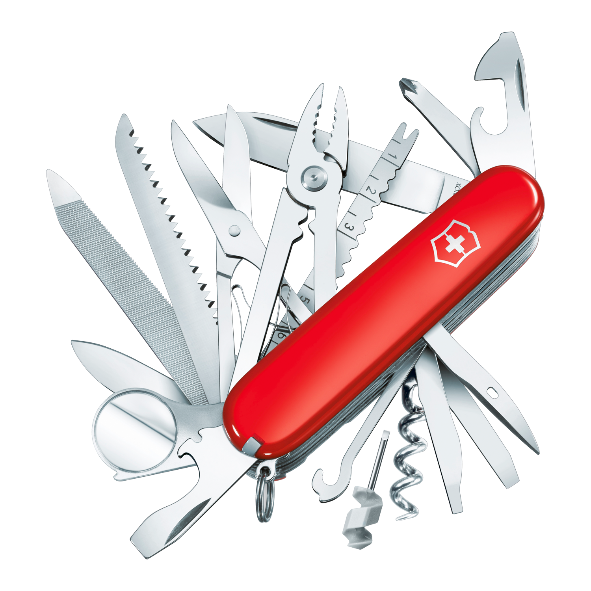 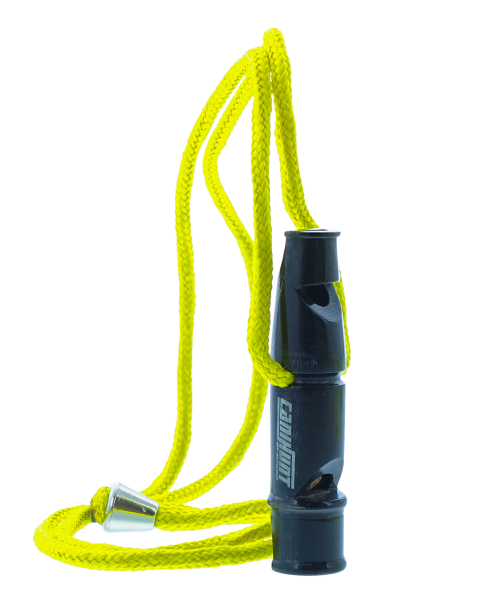 24
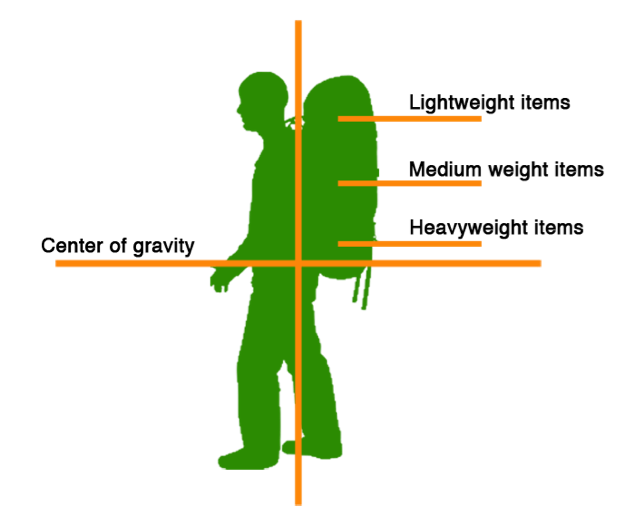 Modo corretto di indossare lo zaino
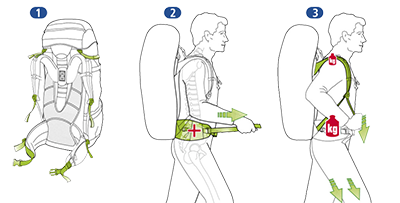 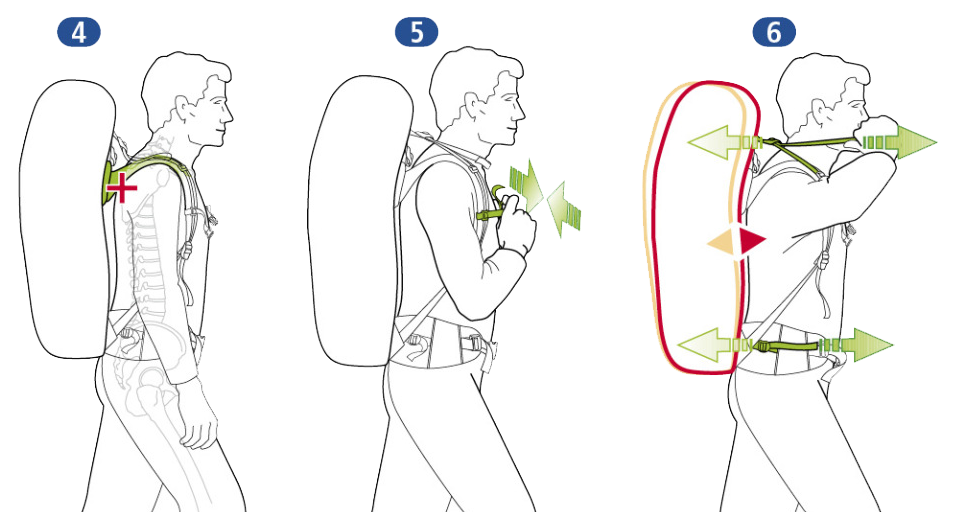 25
Cosa mettere nello zaino
Sacco lenzuolo per dormire nei rifugi.
Borraccia per acqua (2lt): è fondamentale non restare mai senza una riserva di acqua. Utili i sali integratori, che aiutano a prevenire la perdita di liquidi corporei causata dalla sudorazione.
Alimenti: panini, frutta secca, cioccolata o barrette energetiche in quantità necessaria e sufficiente alla durata dell’escursione.
Consigliamo di mettere indumenti e oggetti all’interno di sacchetti di plastica e poi riporli nello zaino. In caso di pioggia riuscirai a proteggerli meglio.
Per una migliore ed equilibrata distribuzione del peso dello zaino, consigliamo di inserire il materiale più pesante nella parte centrale in basso nello zaino, più vicino alla schiena.










.




Occhiali da sole certificati (fondamentale è la protezione 4 in caso di  escursioni su neve o ghiaccio).













Carta geografica escursionistica dettagliata del luogo da esplorare, (possibilmente almeno in scala 1:25.000).
Copri zaino per pioggia, nel caso non si utilizzi una mantella.
Bastoncini telescopici (o bacchette). Molto utili durante la camminata per scaricare una parte del peso dalle spalle alle bacchette.
Bussola, Altimetro
Binocolo
26
Per le escursioni ci serve una carta particolare:
La carta topografica
La sua lettura ci dà molte risposte
A che altezza mi trovo.
Quanto dislivello devo ancora percorrere.
Com’è il sentiero.
Che tipo di flora incontrerò.
Se lungo il percorso trovo sorgenti di acqua, bivacchi dove ripararmi in caso di pioggia, rifugi, piloni di alta tensione, ruscelli, punti panoramici, rocce, ghiaccio, ecc.
27
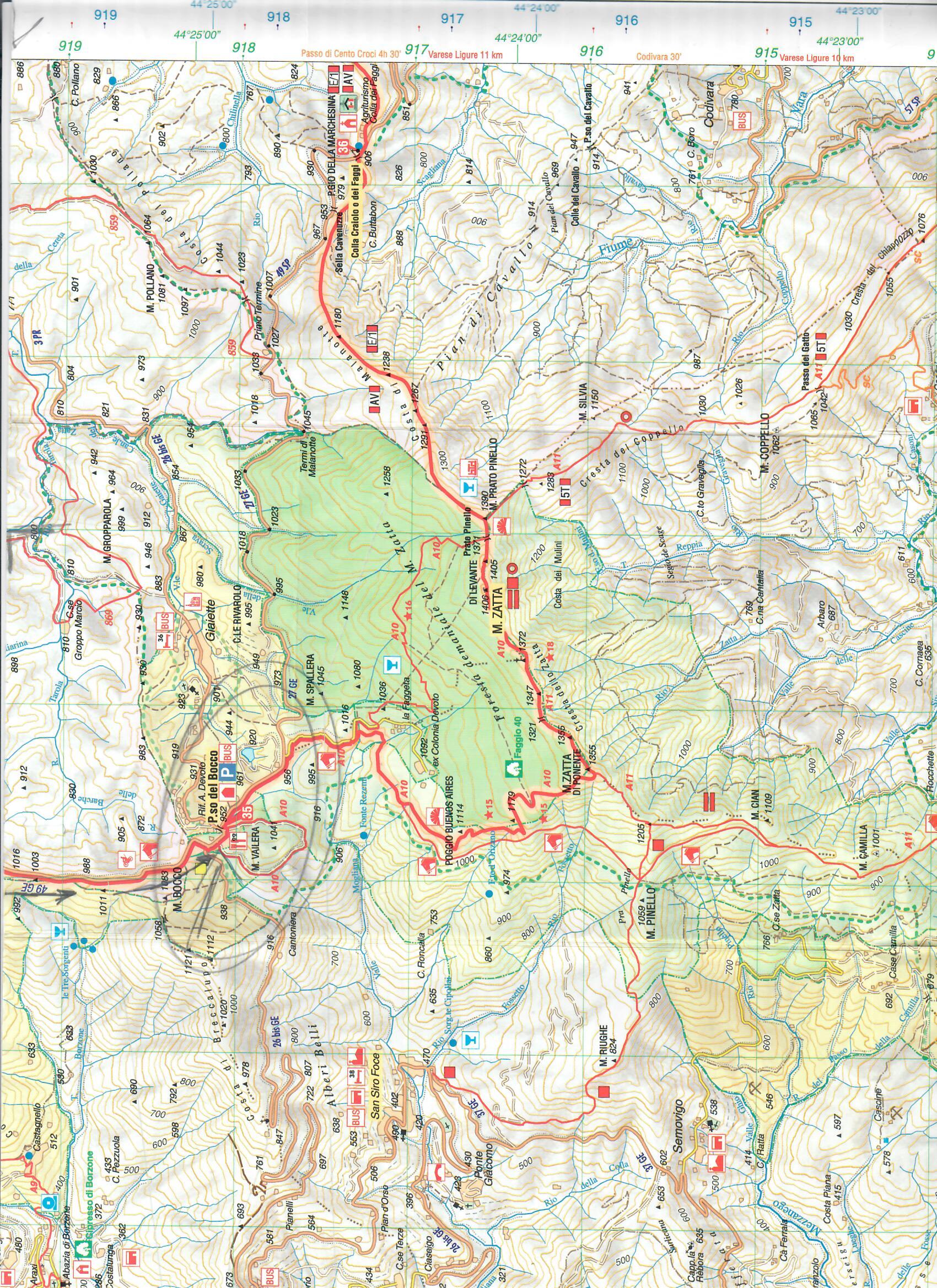 Carta Topografica
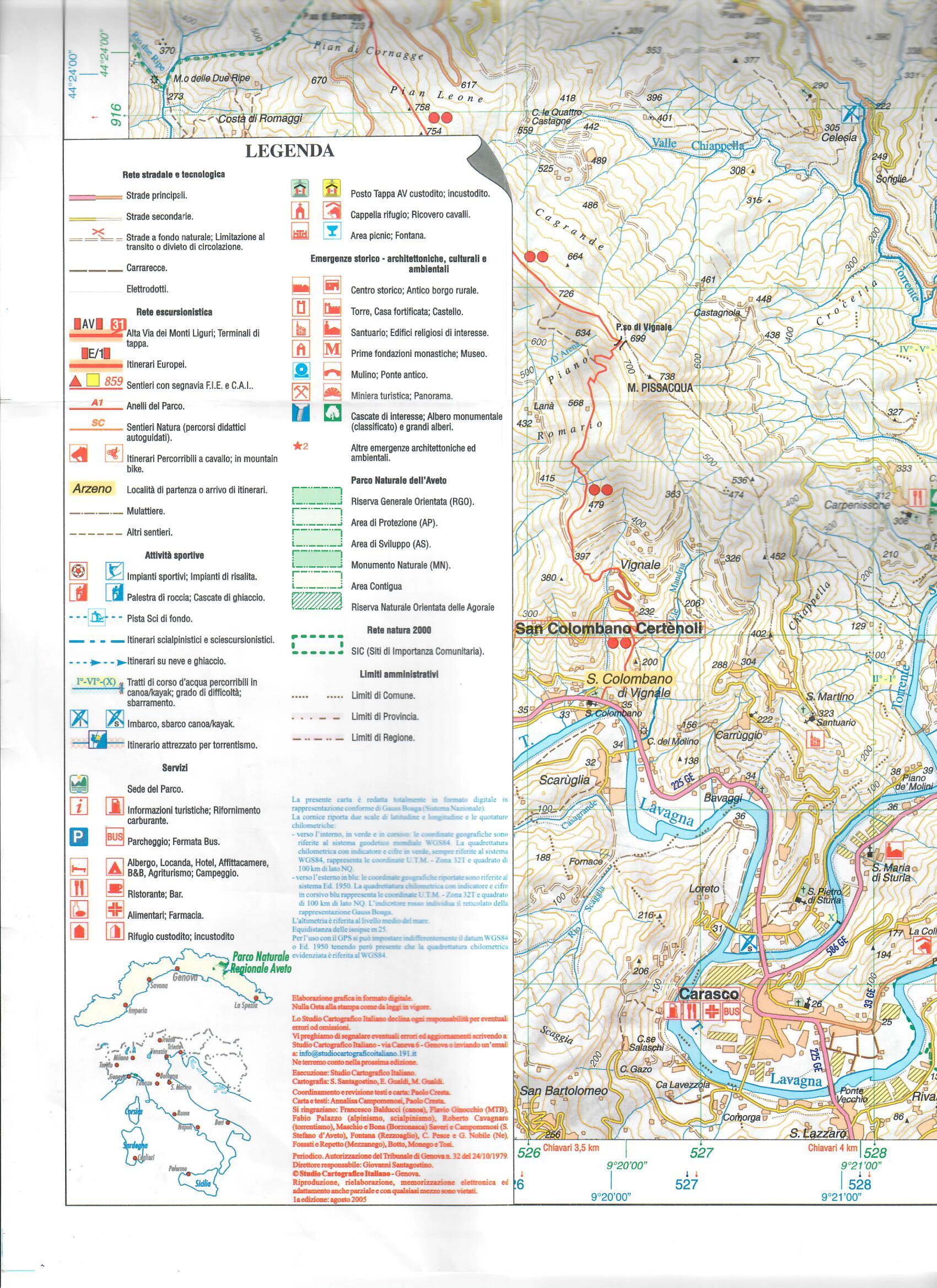 28
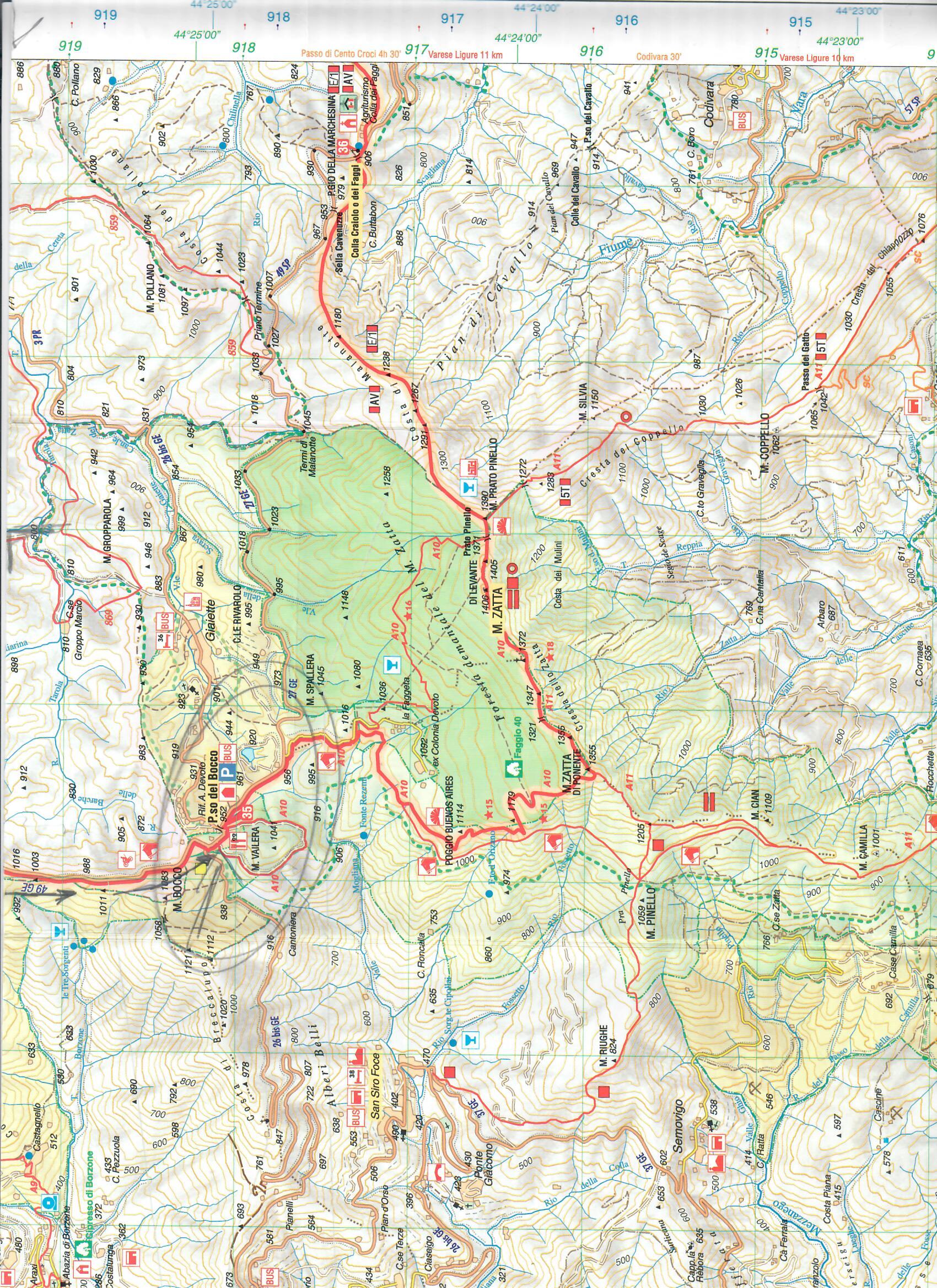 Particolare ingrandito della carta topografica
29
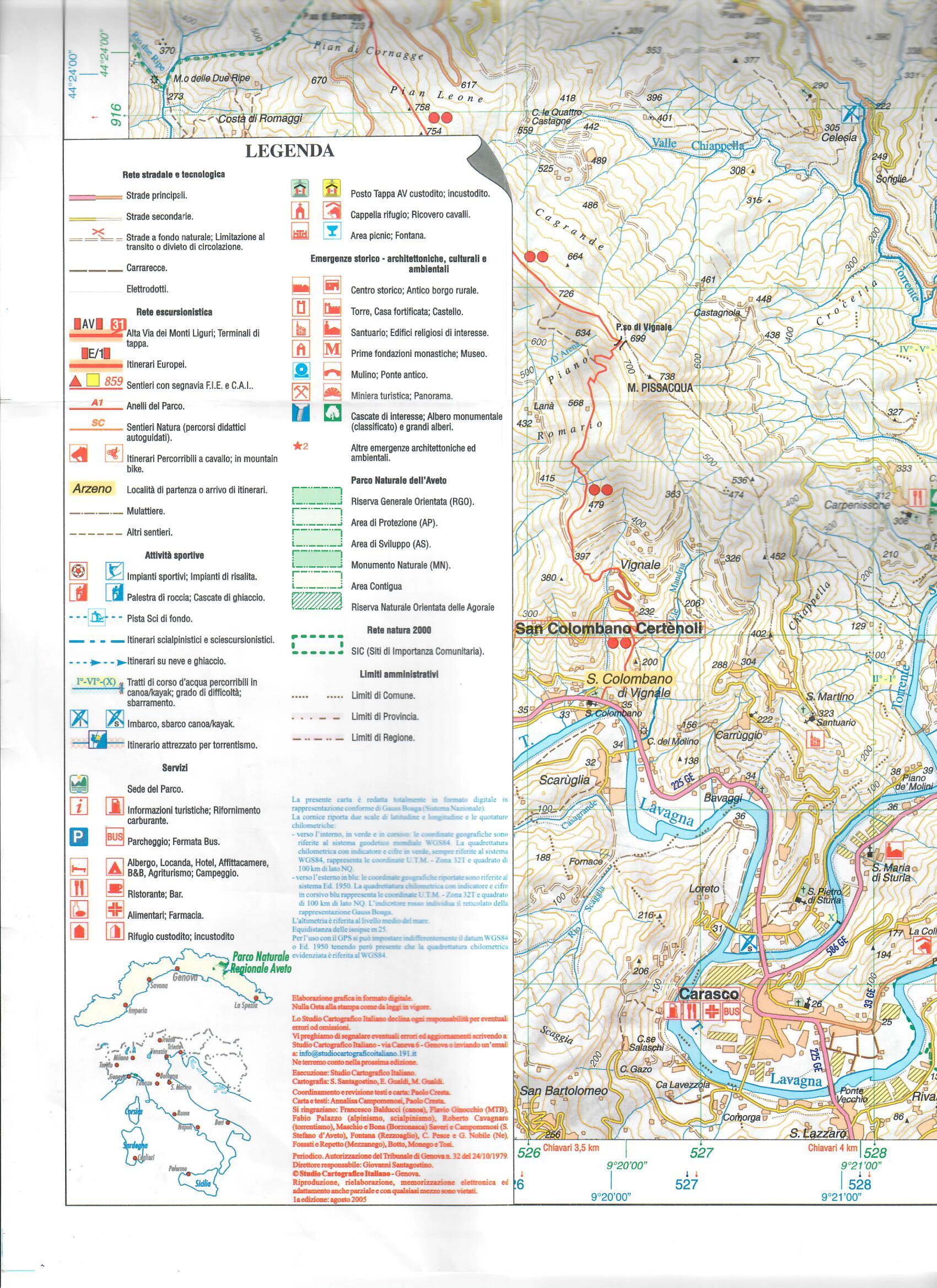 Osservare attentamente i segnavia ci aiutano a non perderci
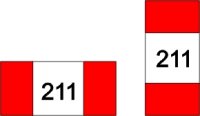 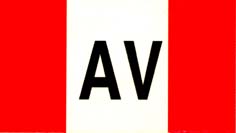 30
31
I FAMOSI OMETTI DI PIETRA
passando vicino ad un ometto non distruggiamolo, ma “alimentiamolo” ponendo sulla sua sommità una pietra. È un segnale  efficace, Naturale, economico, ideale in caso di nevicate
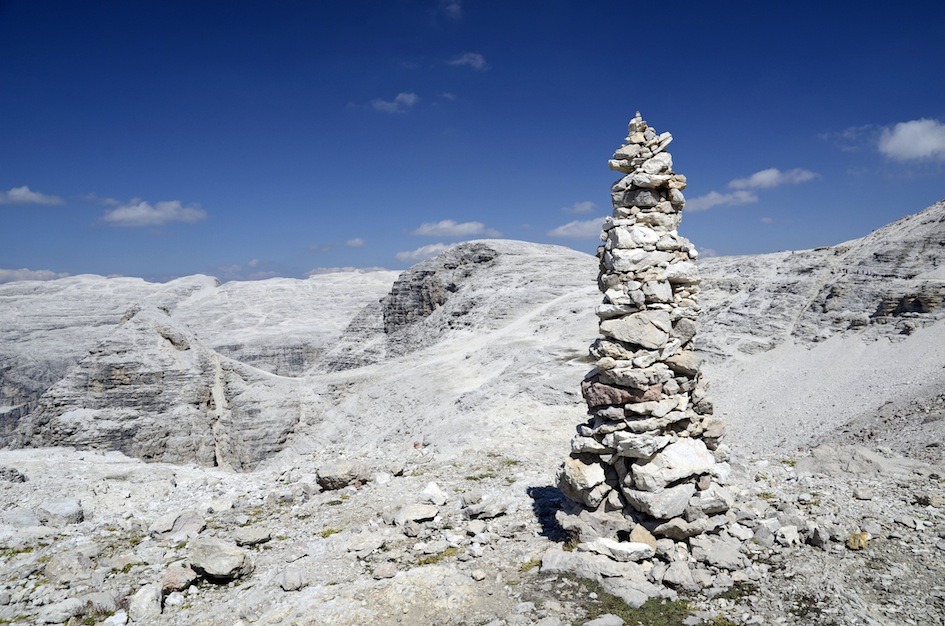 32
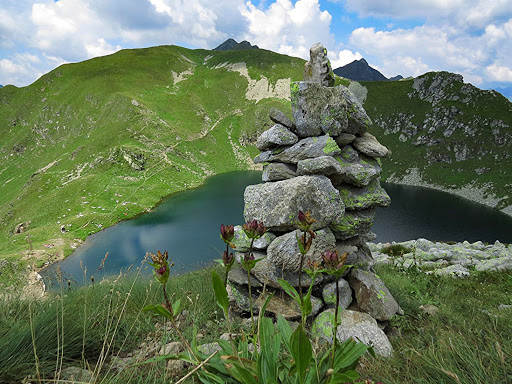 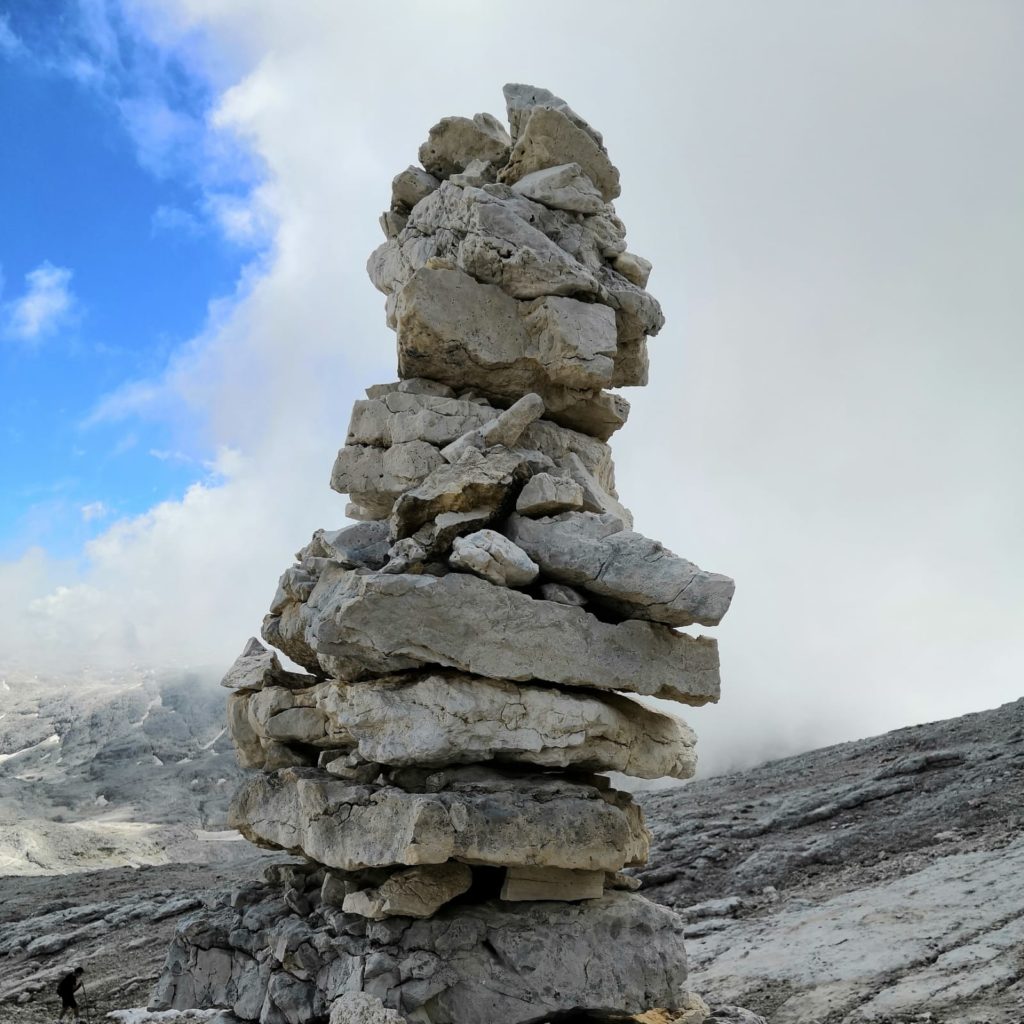 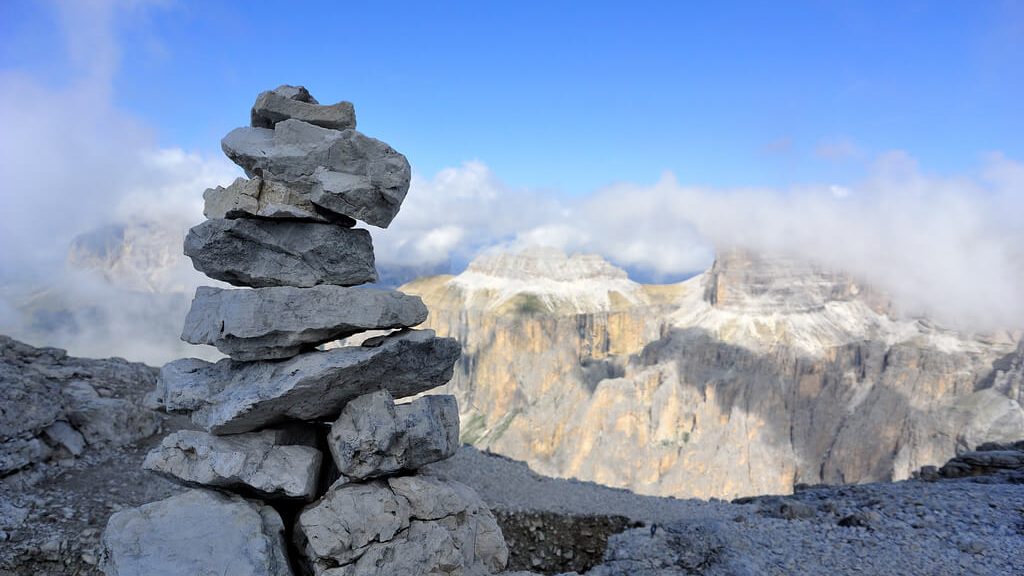 33
Devo anche saper calcolare quanto tempo mi occorre
In  media occorre un’ ora di marcia per superare  un dislivello di 300 metri.
Per ogni ora di cammino si consigliano dai 5 ai 10  minuti di sosta (tranne alte quote su ghiacciaio).
Di tanto in tanto girarsi indietro per osservare il  sentiero percorso e memorizzare punti di riferimento.
34
IL Comportamento delBUON ESCURSIONISTA
Non accendere fuochi all’aperto
 Non abbandonare i rifiuti
 Non abbandonare sentieri e percorsi segnalati
 Rispettare bivacchi e baite incustodite
 Non asportare minerali e fossili
 Non raccogliere o danneggiare la flora protetta
 Rispettare gli animali
35
E ora che avete appreso tutte queste informazioni, cercate di seguire i nostri consigli e …
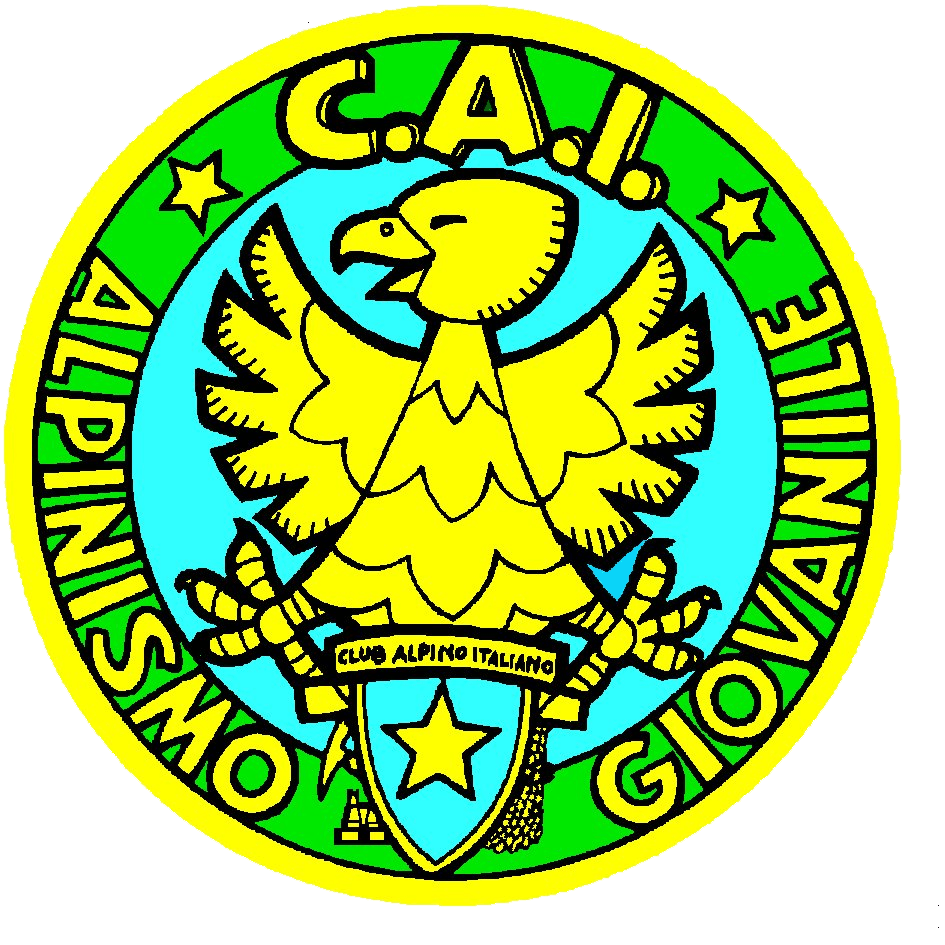 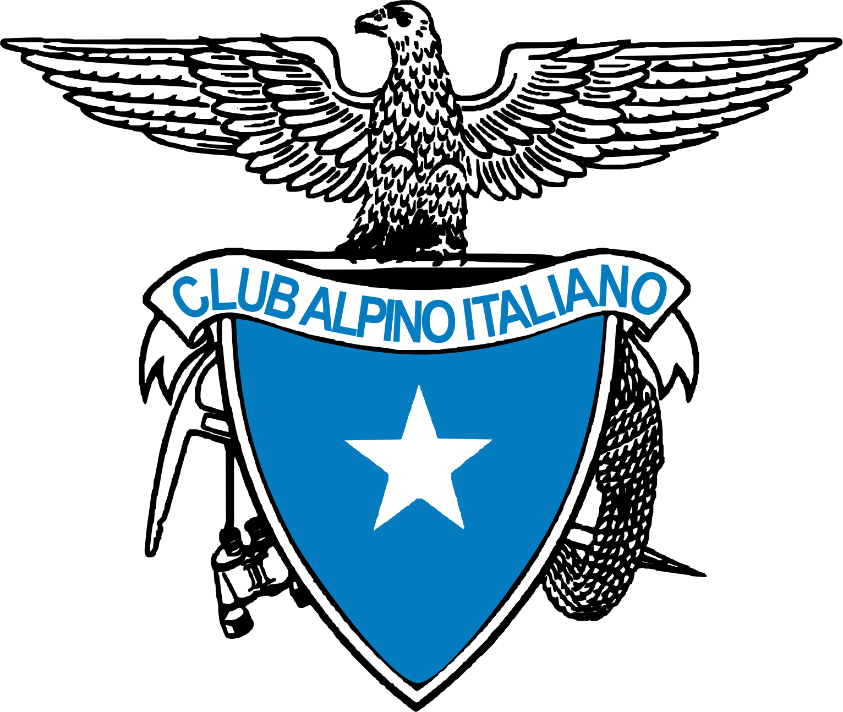 SEZIONE DI CHIAVARI
B U O N A    E S C U R S I O N E    I N
M O N T A G N A    D A L    C. A. I.  !
36